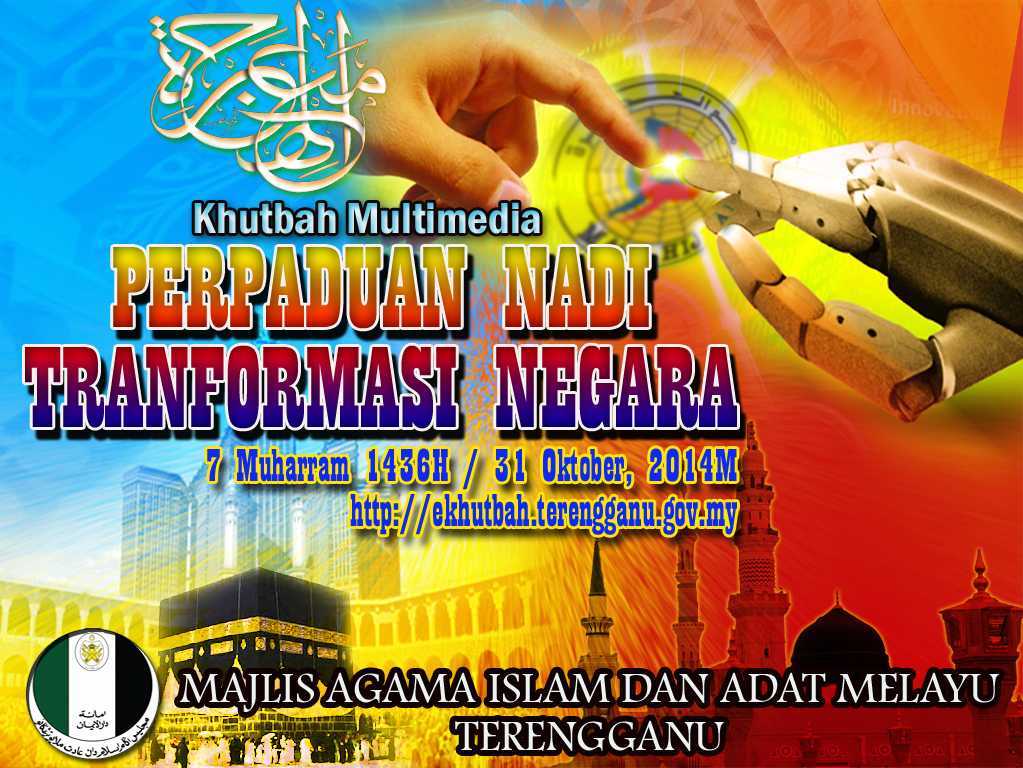 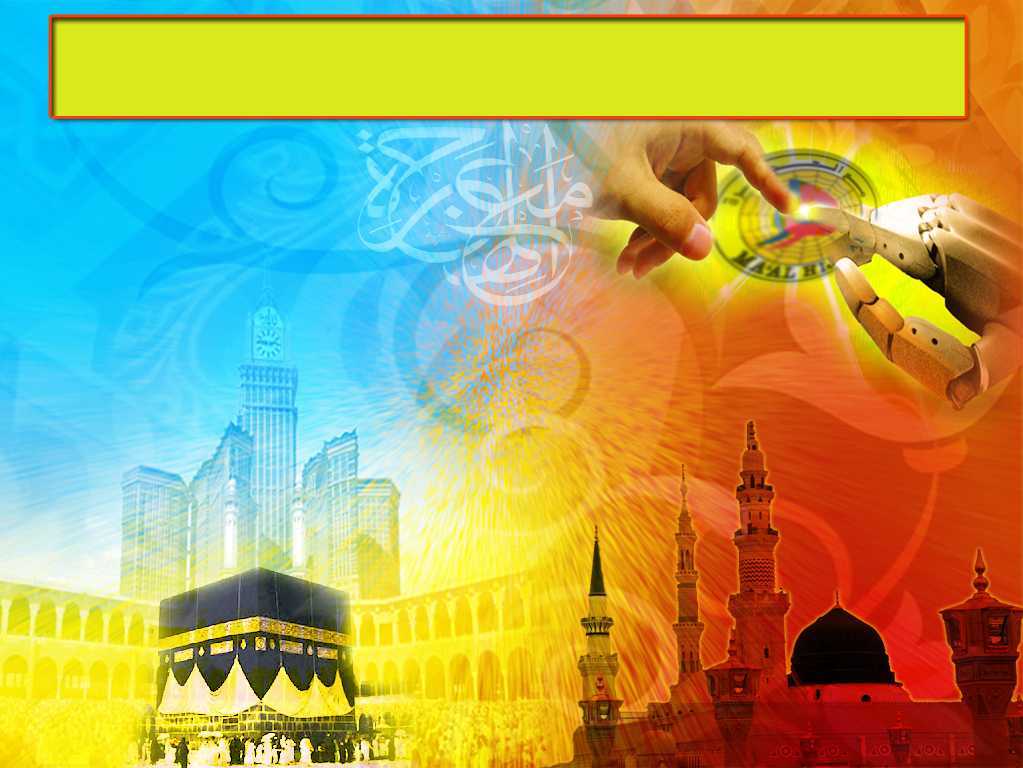 Pujian Kepada Allah S.W.T.
الْحَمْدُ ِللهِ
Segala puji-pujian hanya bagi 
Allah S.W.T.
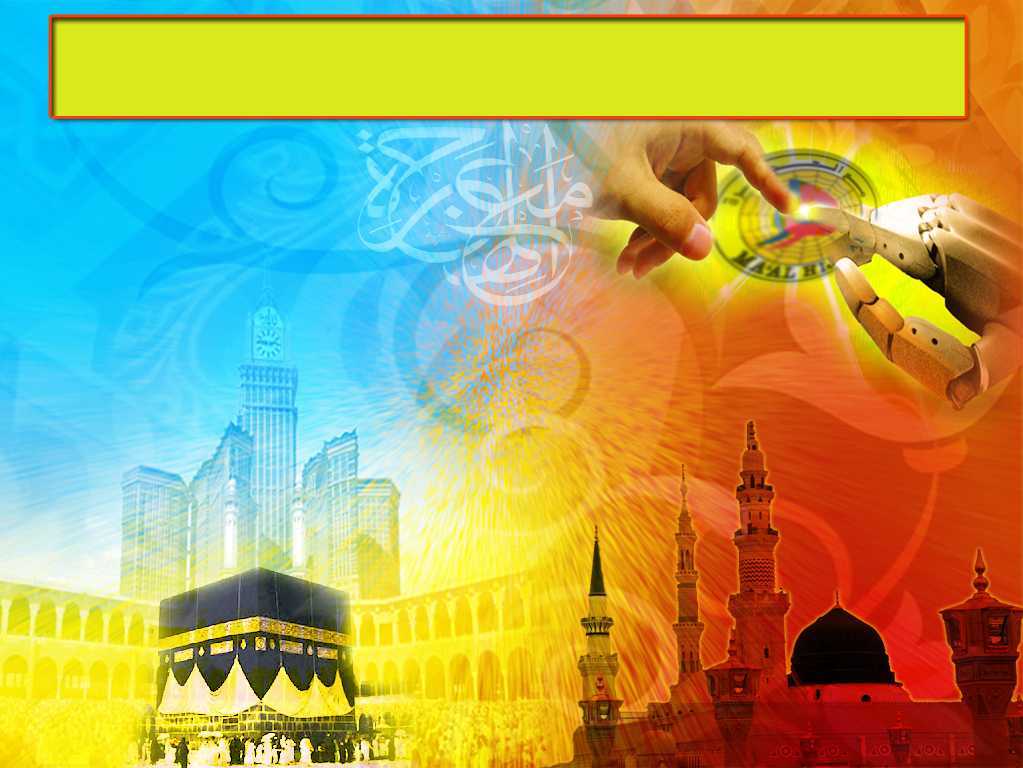 Firman Allah dalam 
Surah al- Hujurat: Ayat 13
يَا أَيُّهَا النَّاسُ إِنَّا خَلَقْنَاكُمْ مِنْ ذَكَرٍ وَأُنْثَىٰ وَجَعَلْنَاكُمْ شُعُوبًا وَقَبَائِلَ لِتَعَارَفُوا ۚ إِنَّ أَكْرَمَكُمْ عِنْدَ اللهِ أَتْقَاكُمْ ۚ إِنَّ اللَّهَ عَلِيمٌ خَبِيرٌ
“Wahai umat manusia! Sesungguhnya Kami telah menciptakan kamu dari lelaki dan perempuan, dan Kami telah menjadikan kamu berbagai bangsa dan bersuku puak, supaya kamu berkenal-kenalan (dan beramah mesra antara satu Dengan Yang lain). Sesungguhnya semulia-mulia kamu di sisi Allah ialah orang Yang lebih taqwanya di antara kamu, (bukan Yang lebih keturunan atau bangsanya). Sesungguhnya Allah Maha Mengetahui, lagi Maha mendalam pengetahuannya (akan keadaan dan amalan kamu).”.
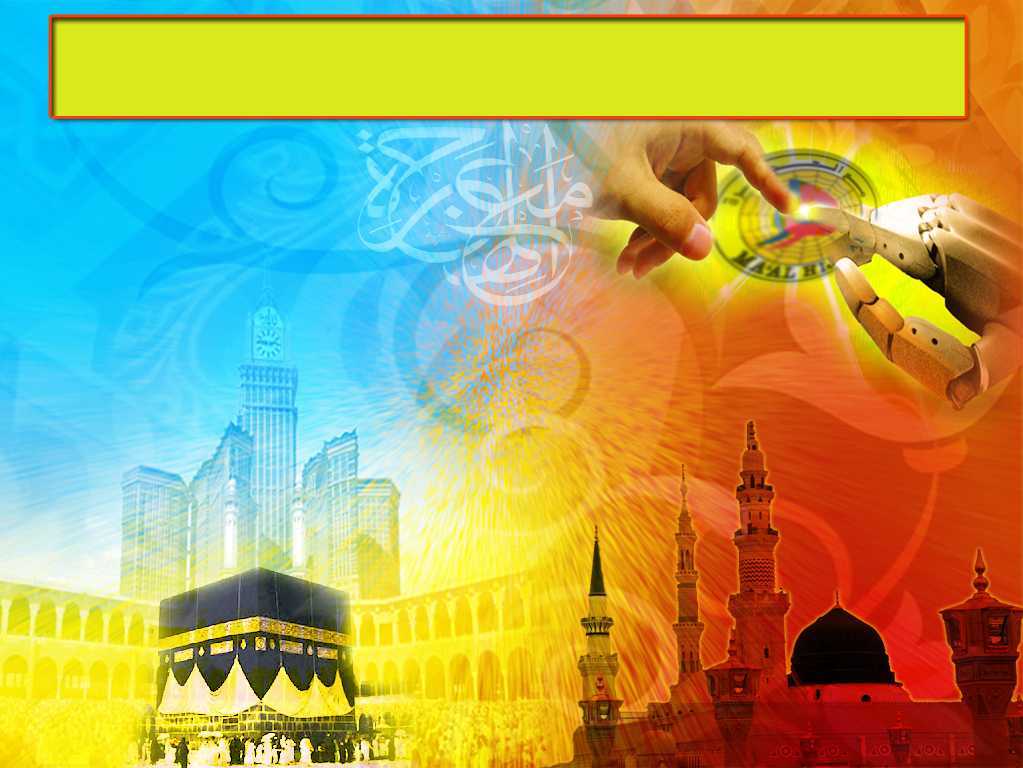 Syahadah
أَشْهَدُ أَن لآ إِلَهَ إِلاَّ اللهُ وَحْدَهُ لاَ شَرِيْكَ لَهُ، وَأَشْهَدُ أَنَّ مُحَمَّدًا عَبْدُهُ وَرَسُوْلُهُ
Dan aku bersaksi  bahawa sesungguhnya tiada tuhan melainkan Allah Yang Maha Esa, tiada sekutu bagiNya dan juga aku  bersaksi bahawa Nabi Muhammad SAW itu adalah hambaNya dan RasulNya.
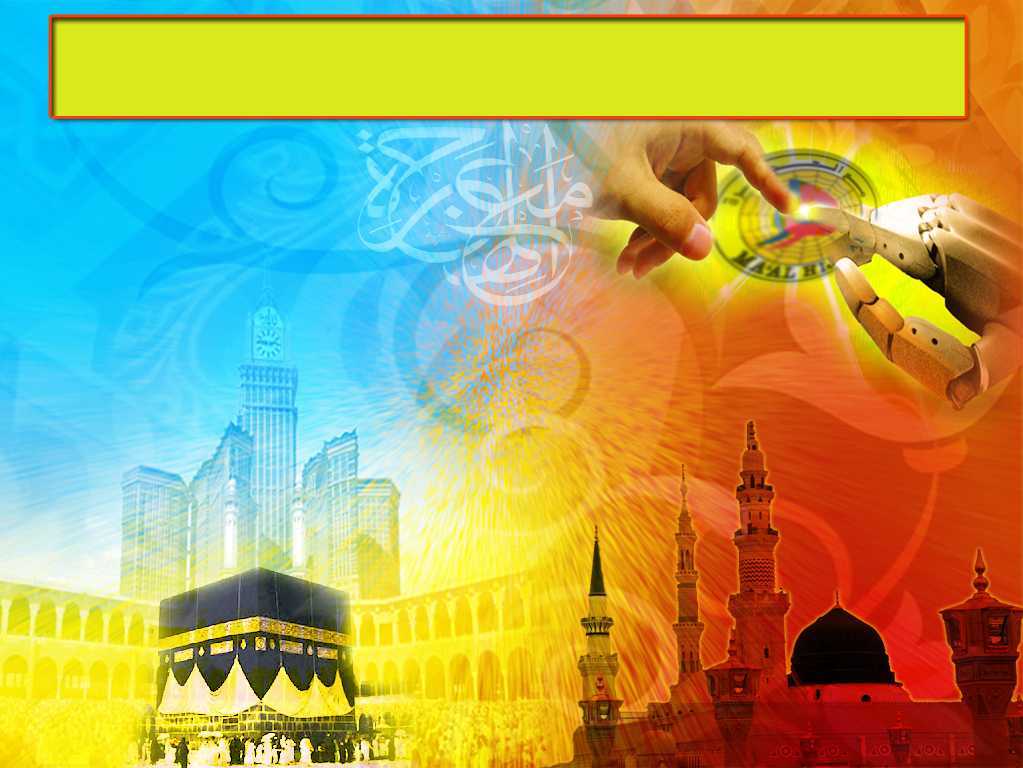 Selawat Ke Atas 
Nabi Muhammad S.A.W
اللَّهُمَّ صَلِّ وَسَلِّمْ وَبَارِكْ عَلىَ سَيِّدِنَا مُحَمَّدٍ وَعَلَى آلِهِ وَصَحْبِهِ أَجْمَعِينَ، وَمَنْ تَبِعَهُمْ بِإِحْسَانٍ إِلَى يَوْمِ الدِّيْنِ.
Ya Allah, Cucurilah rahmat dan sejahtera ke atas penghulu kami, Nabi Muhammad S.A.W, ke atas ahli keluarganya, serta para sahabatnya dan pengikut-pengikut baginda yang mulia sehingga hari pembalasan.
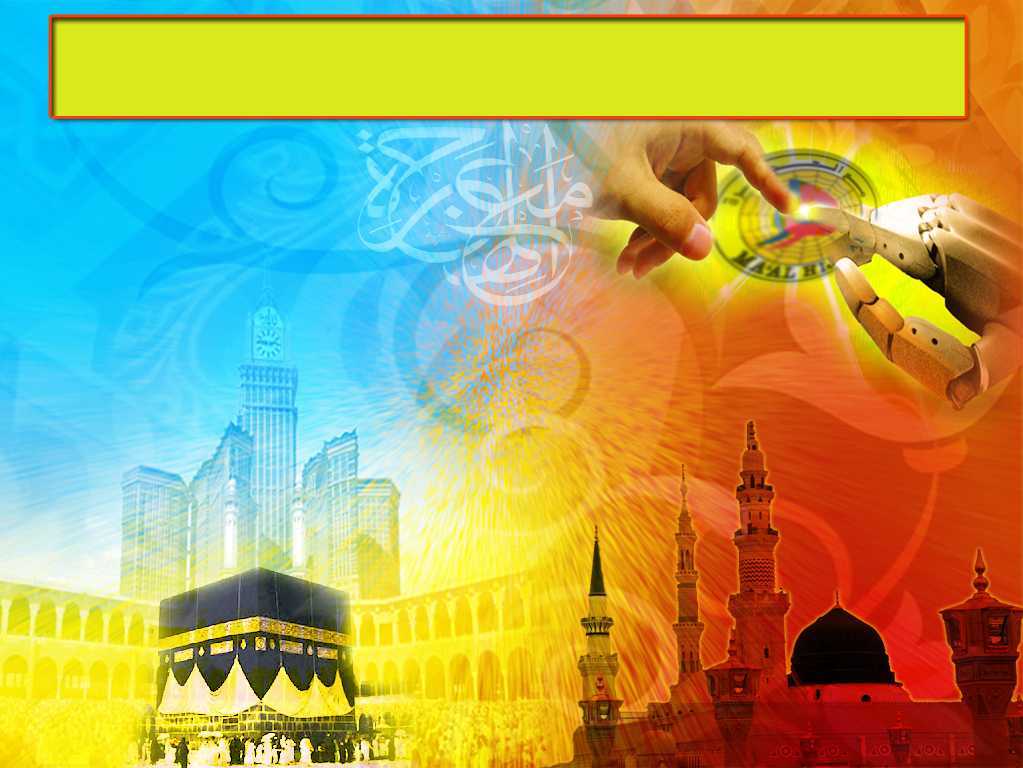 Wasiat Taqwa
إِتَّقُوْا الله، أُوْصِيْكُمْ وَإِيَّايَ بِتَقْوَى اللهِ، فَقَدْ فَازَ الْمُتَّقُوْنَ.
Bertakwalah kepada Allah Taala, saya berpesan kepada diri dan hadirin sekalian agar bertakwa kepada Allah Taala. Sesungguhnya telah berjaya orang-orang yang bertakwa.
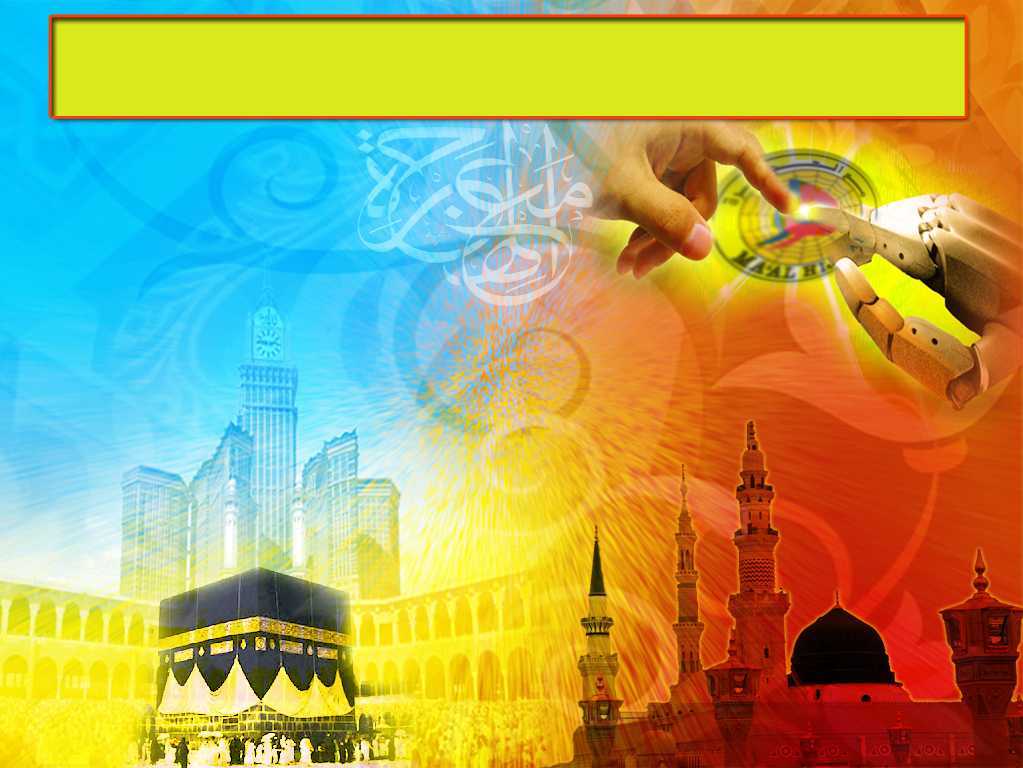 Pesanan Takwa
Sentiasalah mengerjakan amalan soleh  sebagai tanda ketaatan kepadaAllah Taala. Jauhi segala laranganNya
Semoga mendapat rahmat 
di dunia dan di akhirat
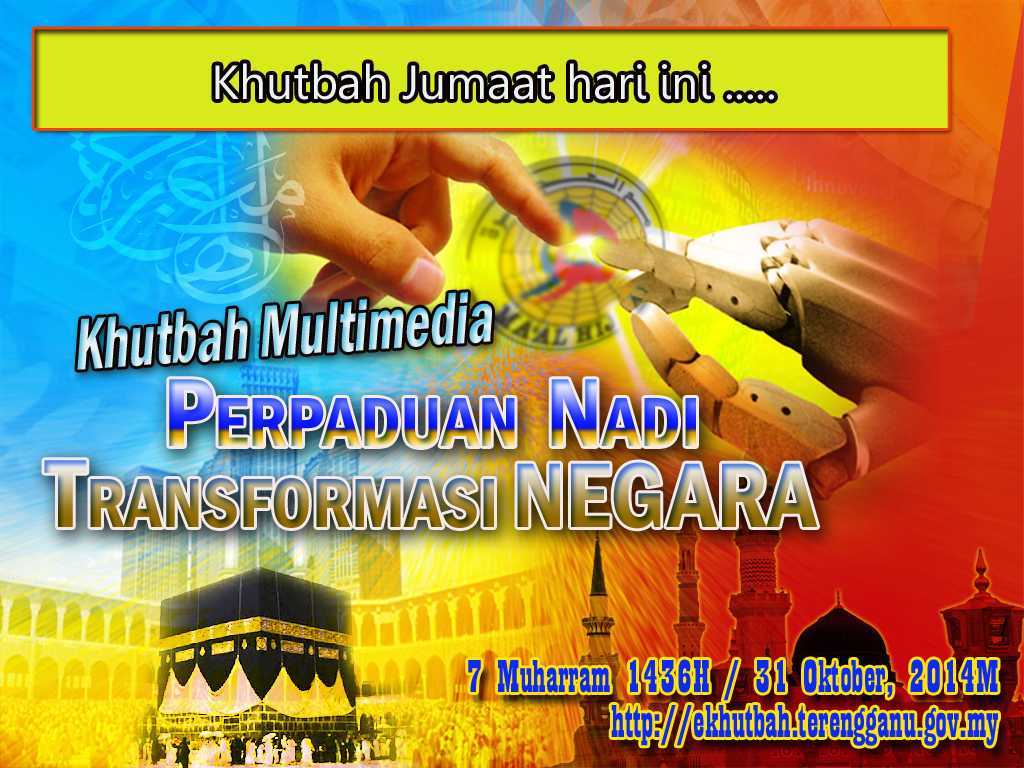 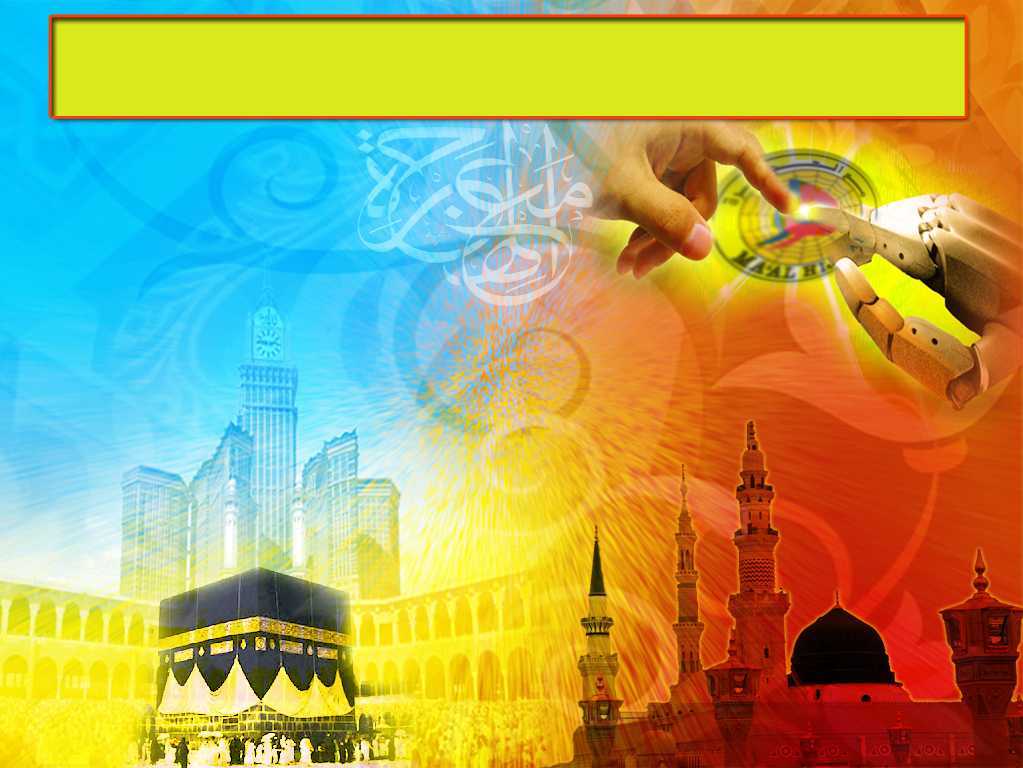 Hijrah Rasulullah SAW membawa Transformasi
Penukaran nama Yathrib kepada Madinah
Mampu mencorakkan Tamadun Dunia

Pemerintahan secara terancang dan teratur

Pemerintahan berlandaskan prinsip Ubudiyyah kepada Allah Taala
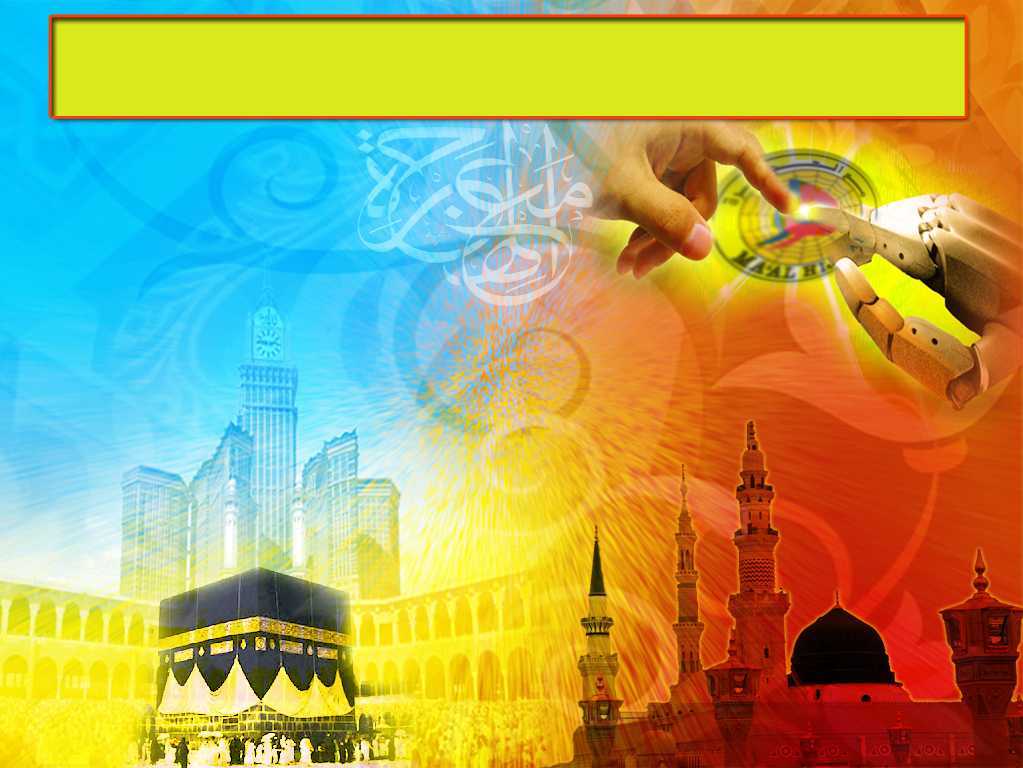 Kejayaan Transformasi
Madinah
Sebuah Negara
” الدِّين“
Madani
Suasana kehidupan
Kehalusan budi pekerti dan pembangunan perbandaran yang teratur dan terancang
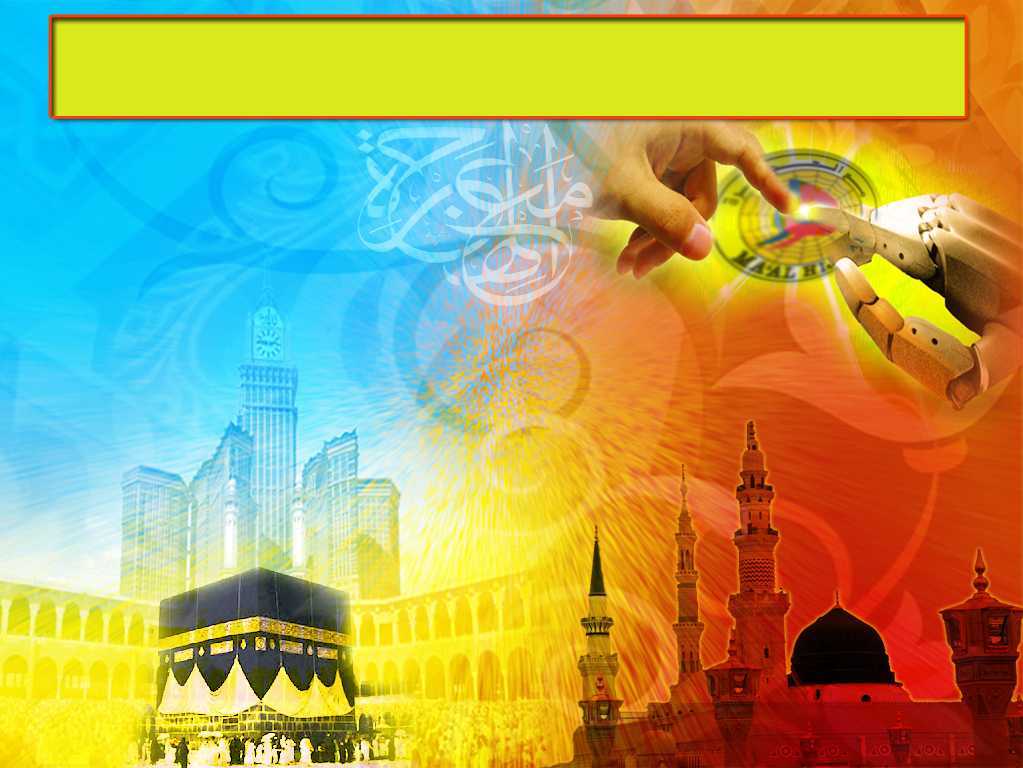 Perpaduan sebagai perkara yang paling diutamakan
Berasaskan Ukhuwwah Islamiyyah
PERPADUAN
MASJID
Masjid sebagai tempat perhimpunan
Menyatukan cita-cita, sikap dan tujuan yang boleh membawa kepada kejayaan
Perpaduan adalah kekuatan
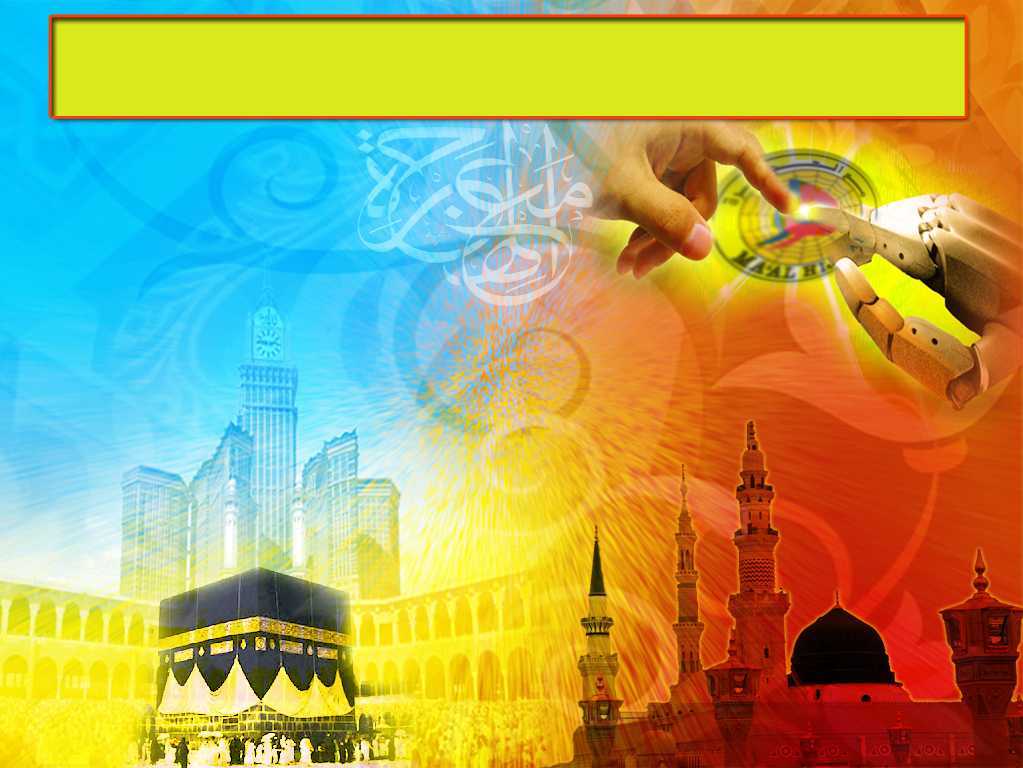 Firman Allah dalam 
Surah Al-Anfal: Ayat 46
وَأَطِيعُواْ اللهَ وَرَسُولَهُ وَلاَ تَنَازَعُواْ فَتَفْشَلُواْ وَتَذْهَبَ رِيحُكُمْ وَاصْبِرُواْ إِنَّ اللهَ مَعَ الصَّابِرِينَ
“Dan taatlah kamu kepada Allah dan Rasulnya, dan janganlah kamu berbantah-bantahan; kalau tidak nescaya kamu menjadi lemah semangat dan hilang kekuatan kamu, dan sabarlah kamu; sesungguhnya Allah beserta orang yang sabar”.
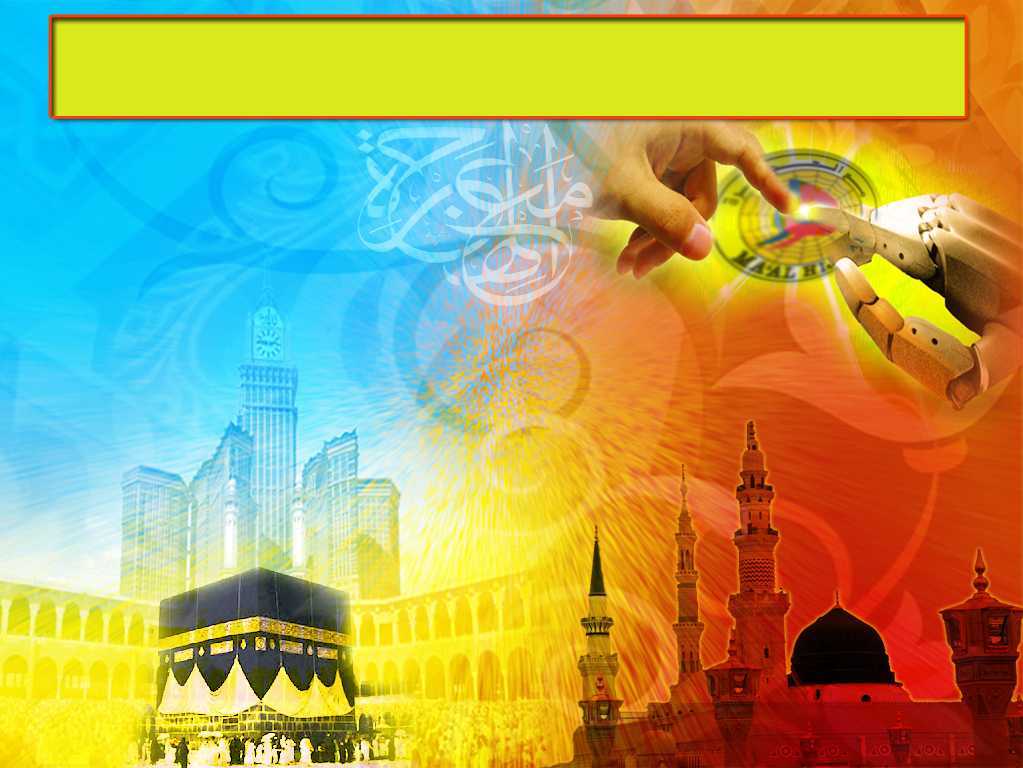 Para sahabat kalangan Muhajirin kehilangan kepunyaan dan harta kekayaan
Rasulullah SAW membina semula kekuatan masyarakat Madinah dengan sifat kasih sayang.
Kasih sayang adalah ciri penting bagi perpaduan umat
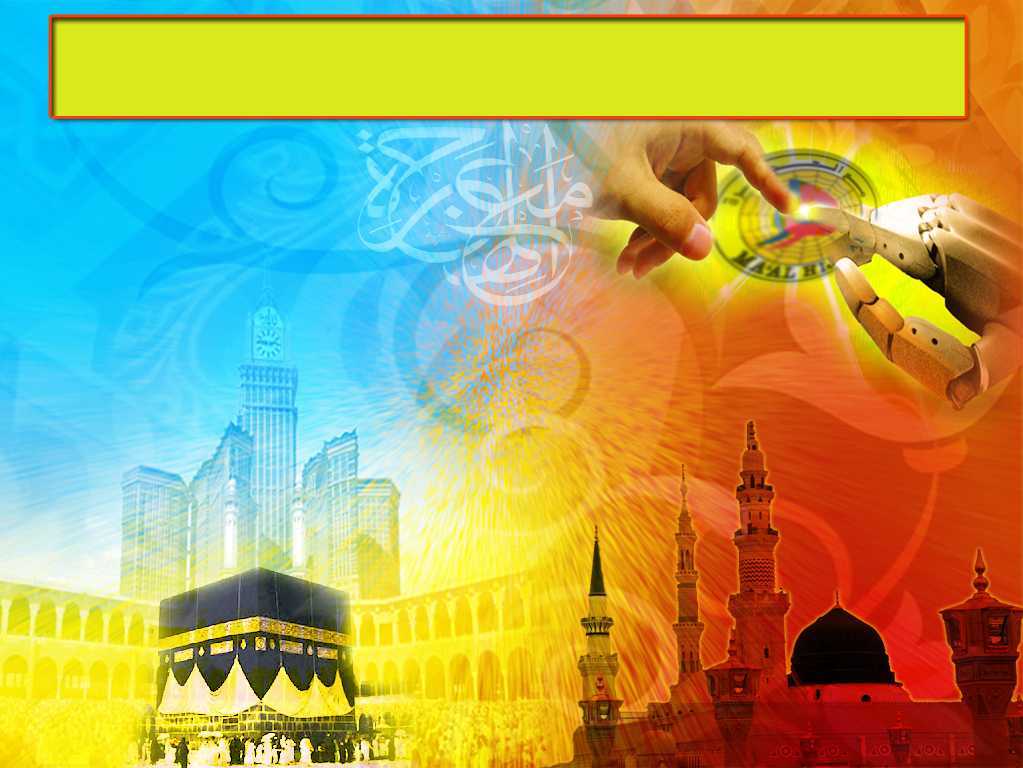 Firman Allah dalam 
Surah Al-Fath: Ayat 29
مُحَمَّدٌ رَسُولُ اللهِ ۚ وَالَّذِينَ مَعَهُ أَشِدَّاءُ عَلَى الْكُفَّارِ رُحَمَاءُ بَيْنَهُمْ ۖ تَرَاهُمْ رُكَّعًا سُجَّدًا يَبْتَغُونَ فَضْلًا مِنَ اللهِ وَرِضْوَانًا ۖ سِيمَاهُمْ فِي وُجُوهِهِمْ مِنْ أَثَرِ السُّجُودِ ۚ
“Dan Nabi Muhammad itu Rasul Allah; dan orang yang bersamanya bersikap keras terhadap orang kafir, dan sebaliknya berkasih sayang sesama sendiri. Engkau melihat mereka rukuk dan sujud, dengan mengharapkan limpah kurnia (pahala) dari tuhan mereka serta mengharapkan keredhaanNya. Tanda keimanan mereka, yang terdapat pada muka mereka dari kesan sujud…”.
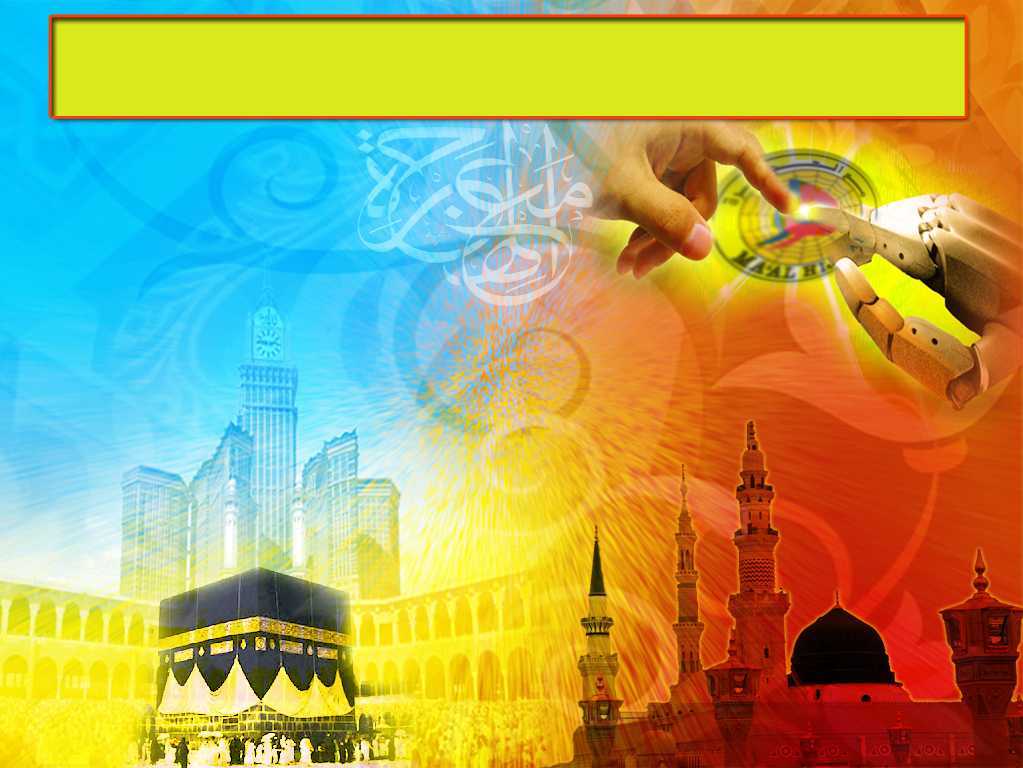 Perkongsian kasih sayang
Bekerjasama menyumbang 
tenaga serta keupayaan 
dalam membangunkan negara
Mendatangkan kemakmuran ekonomi dan mengukuhkan pegangan pasaran Umat Islam
Prasangka buruk dan kebencian 
antara kabilah ‘Aus dan Khazraj 
dapat dihapuskan
Gabungan antara semangat perpaduan dan kebijaksanaan kepimpinan Rasulullah SAW, Transformasi Madinah serta warganya telah berjaya
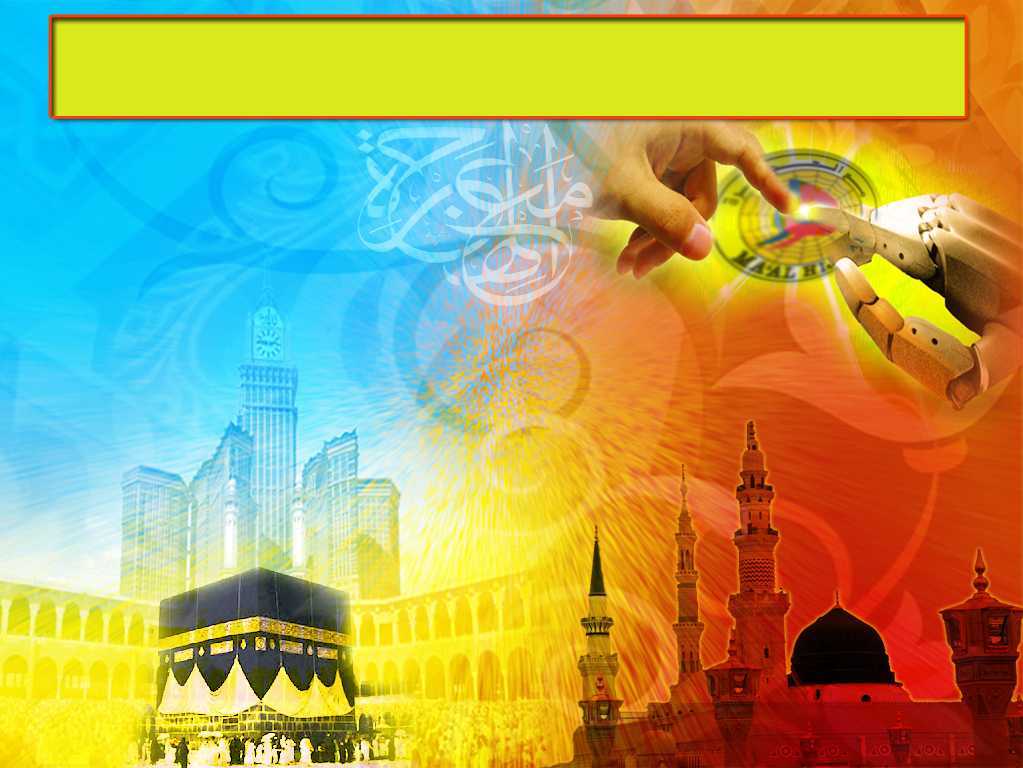 Perpaduan adalah agenda utama negara
Pelbagai dasar dan pelan tindakan dirangka untuk menyatupadukan rakyat
Dasar dibentuk sebagai pelengkap pendekatan yang sediada
Umat islam mesti perkukuhkan perpaduan dengan memupuk persefahaman dan penghayatan terhadap ikatan Uhuwwah Islamiyyah
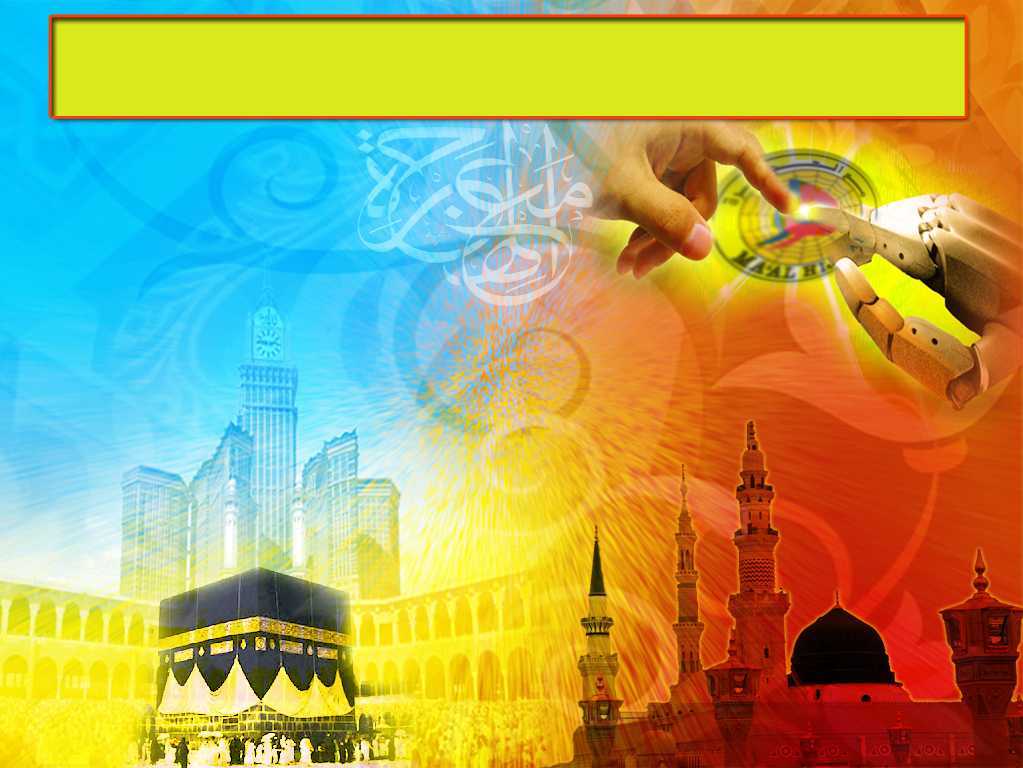 Firman Allah dalam 
Surah Al-Hujurat: Ayat 10
إِنَّمَا الْمُؤْمِنُونَ إِخْوَةٌ فَأَصْلِحُوا بَيْنَ أَخَوَيْكُمْ ۚ وَاتَّقُوا اللهَ لَعَلَّكُمْ تُرْحَمُونَ
“Sebenarnya orang yang beriman itu bersaudara, maka damaikanlah di antara dua saudara kamu itu, dan bertakwalah kepada Allah agar kamu beroleh rahmat”.
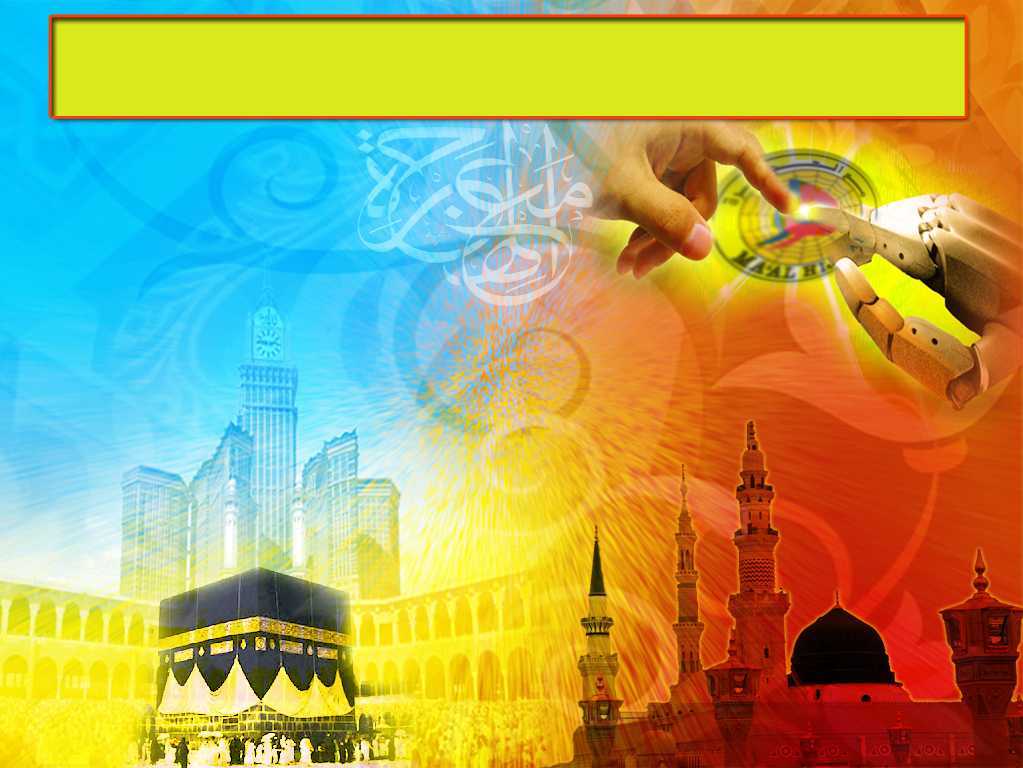 Perkukuhkan Perpaduan diantara Umat Islam
Semoga hidup dalam keberkatan, negara dalam harmoni dan aman damai.
Hindari kepentingan jangka pendek
Turutilah asas perpaduan yang digariskan oleh Al-Quran dan as sunnah
Pulih dan kukuhkan hubungan sesama kita dengan saling menghormati, bertimbang rasa, bersederhana dalam tindakan, saling bermaafan, mendoakan dan mengeratkan hubungan silaturrahim .
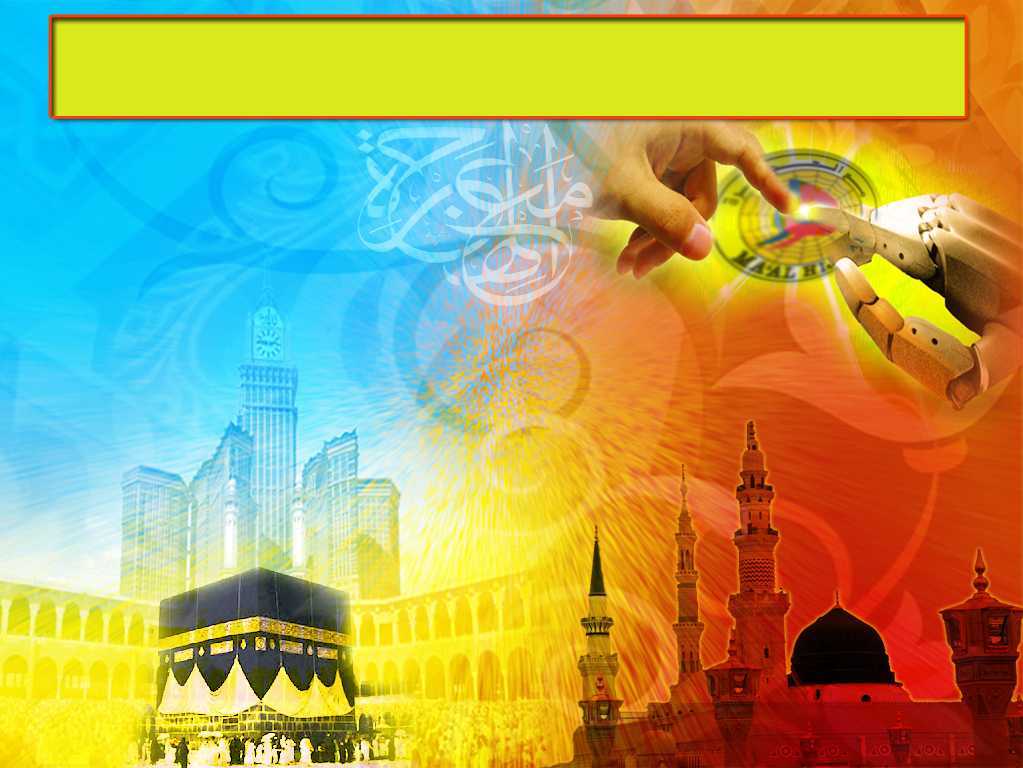 Firman Allah dalam 
Surah Al-Isra’ : Ayat 53
وَقُلْ لِعِبَادِي يَقُولُوا الَّتِي هِيَ أَحْسَنُ ۚ إِنَّ الشَّيْطَانَ يَنْزَغُ بَيْنَهُمْ ۚ إِنَّ الشَّيْطَانَ كَانَ لِلْإِنْسَانِ عَدُوًّا مُبِينًا
“Dan katakanlah kepada hamba-hamba ku, hendaklah meerka mengucapkan perkataan yang lebih baik (benar) sesungguhnya syaitan itu menimbulkan perselisihan di antara mereka. Sesungguhnya syaitan itu musuh yang nyata bagi kamu”.
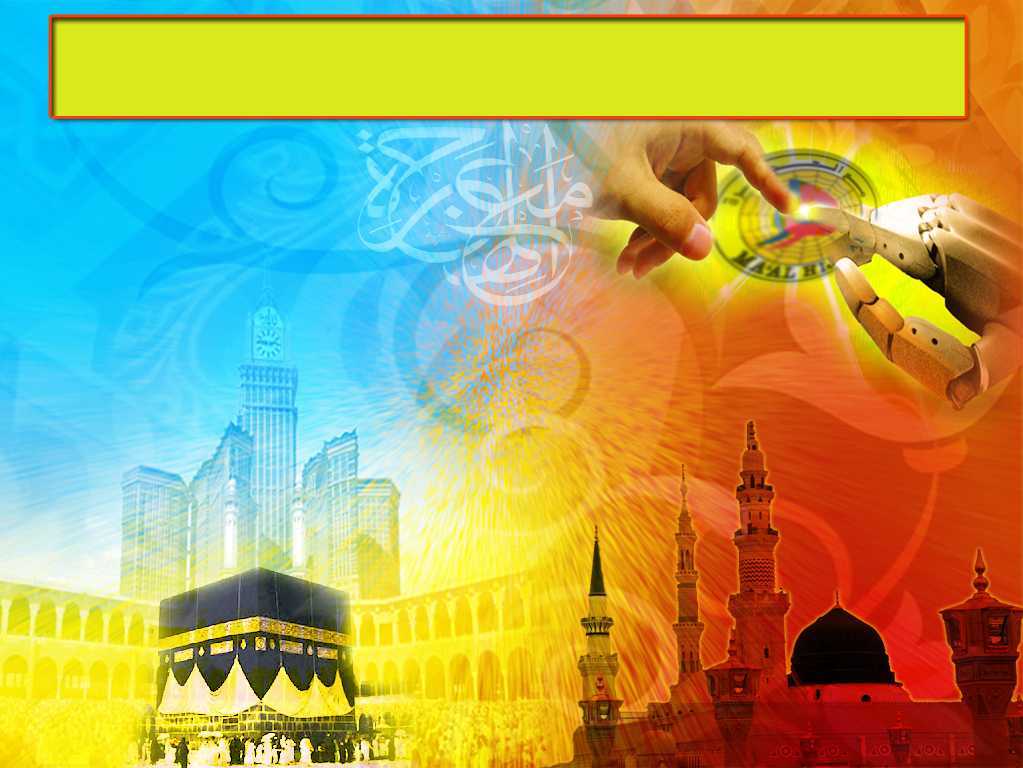 PENUTUP
بَارَكَ اللهُ لِيْ وَلَكُمْ فِى الْقُرْآنِ الْعَظِيْمِ وَنَفَعَنِي وَإِيَّاكُمْ بِمَا فِيْهِ مِنَ الأيَاتِ وَالذِّكْرِ الْحَكِيْمِ وَتَقَبَّلَ مِنِّي وَمِنْكُمْ تِلاوَتَهُ إِنَّهُ هُوَ السَّمِيعُ الْعَلِيْمُ. أَقُوْلُ قَوْلِيْ هَذَا وَأَسْتَغْفِرُ اللهَ الْعَظِيْمَ لِيْ وَلَكُمْ وَلِسَائِرِ الْمُسْلِمِيْنَ وَالْمُسْلِمَاتِ وَالْمُؤْمِنِيْنَ وَالْمُؤْمِنَاتِ الأَحْيَاءِ مِنْهُمْ وَالأَمْوَاتِ، فَاسْتَغْفِرُوْهُ، إِنَّهُ هُوَ الْغَفُوْرُ الرَّحِيْمُ
Doa Antara Dua Khutbah
Aamiin Ya Rabbal Aalamin..
Tuhan Yang Memperkenankan Doa Orang-orang Yang Taat, Berilah Taufik Kepada Kami 
Di Dalam Mentaatimu, Ampunilah Kepada 
Mereka Yang 
Memohon Keampunan.
Aamiin
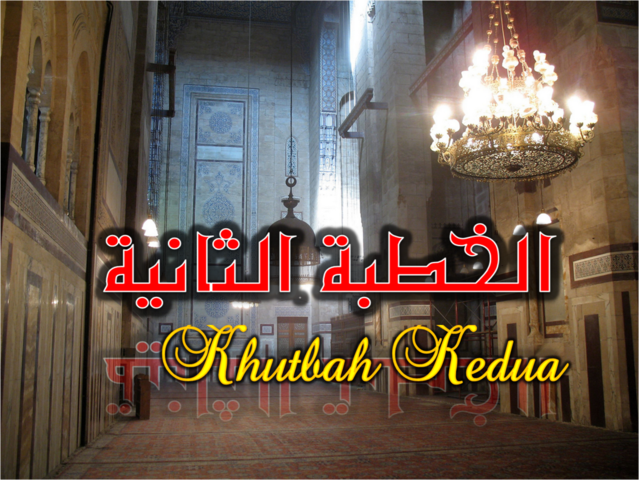 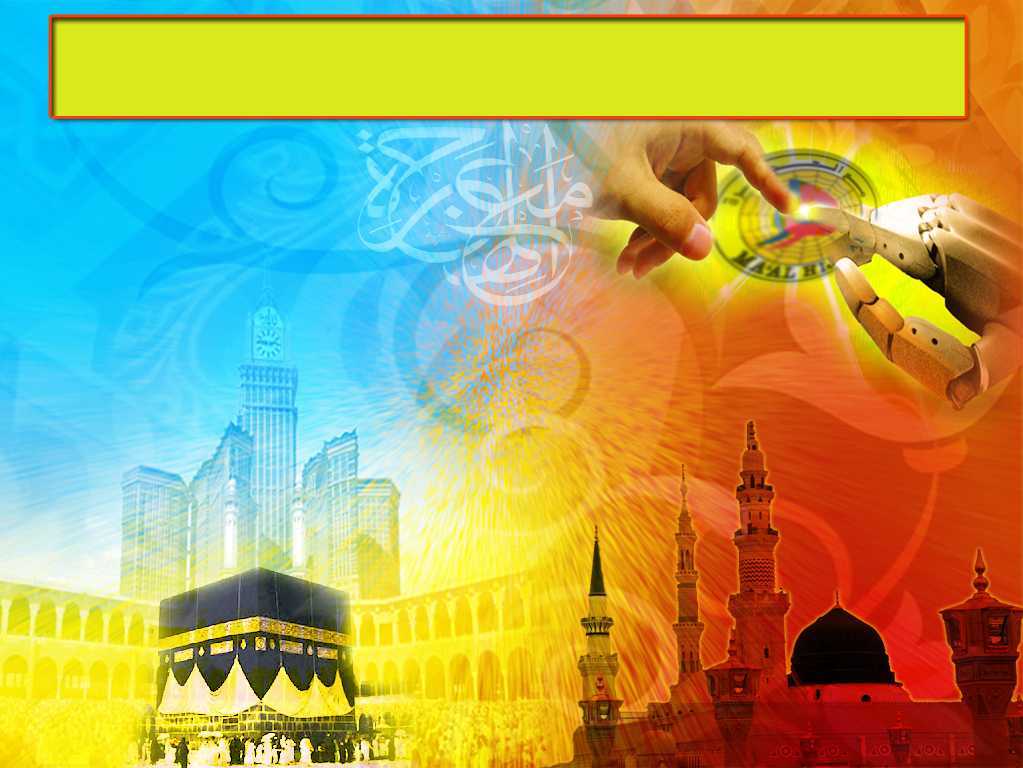 Pujian Kepada Allah S.W.T.
الْحَمْدُ لِلَّهِ
Segala puji-pujian hanya bagi Allah S.W.T.
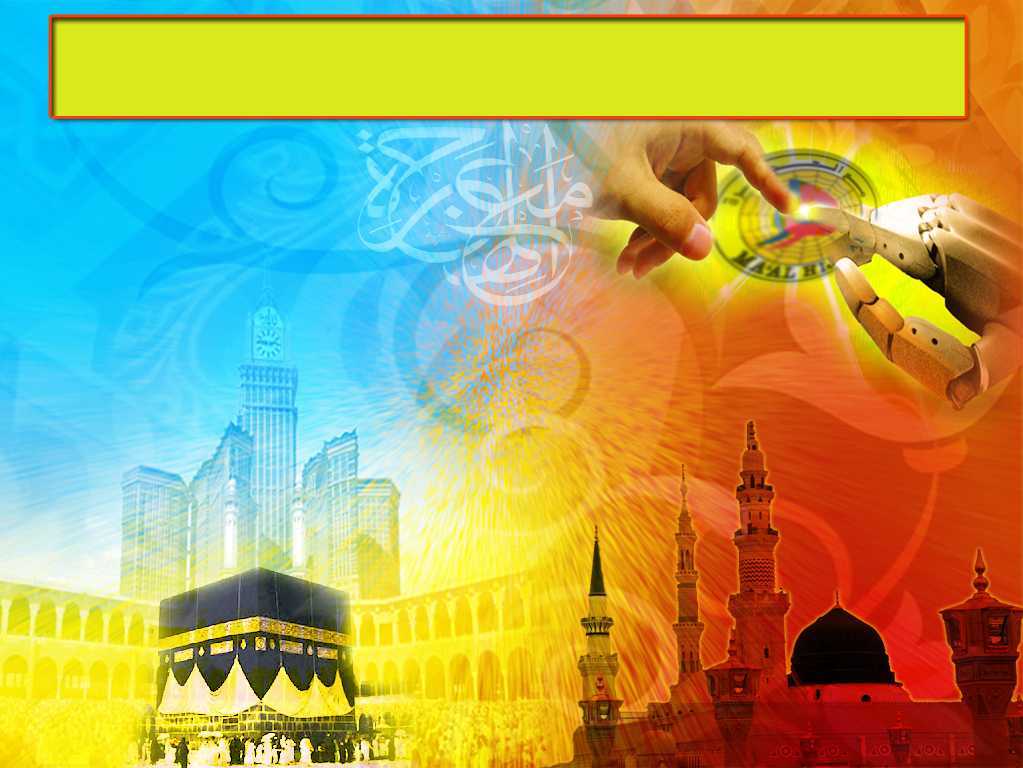 Firman Allah dalam 
Surah Yunus: Ayat 19
وَمَا كَانَ النَّاسُ إِلَّا أُمَّةً وَاحِدَةً فَاخْتَلَفُوا ۚ 
وَلَوْلَا كَلِمَةٌ سَبَقَتْ مِنْ رَبِّكَ لَقُضِيَ بَيْنَهُمْ
 فِيمَا فِيهِ يَخْتَلِفُونَ
dan (ketahuilah bahawa) manusia pada mulanya tidak memeluk melainkan ugama Yang satu (ugama Allah), kemudian (dengan sebab menurut hawa nafsu dan Syaitan) mereka berselisihan. dan kalau tidaklah kerana telah terdahulu kalimah ketetapan dari Tuhanmu (untuk menangguhkan hukuman hingga hari kiamat), tentulah telah diputuskan hukuman di antara mereka (dengan segeranya di dunia) mengenai apa Yang mereka perselisihkan itu.
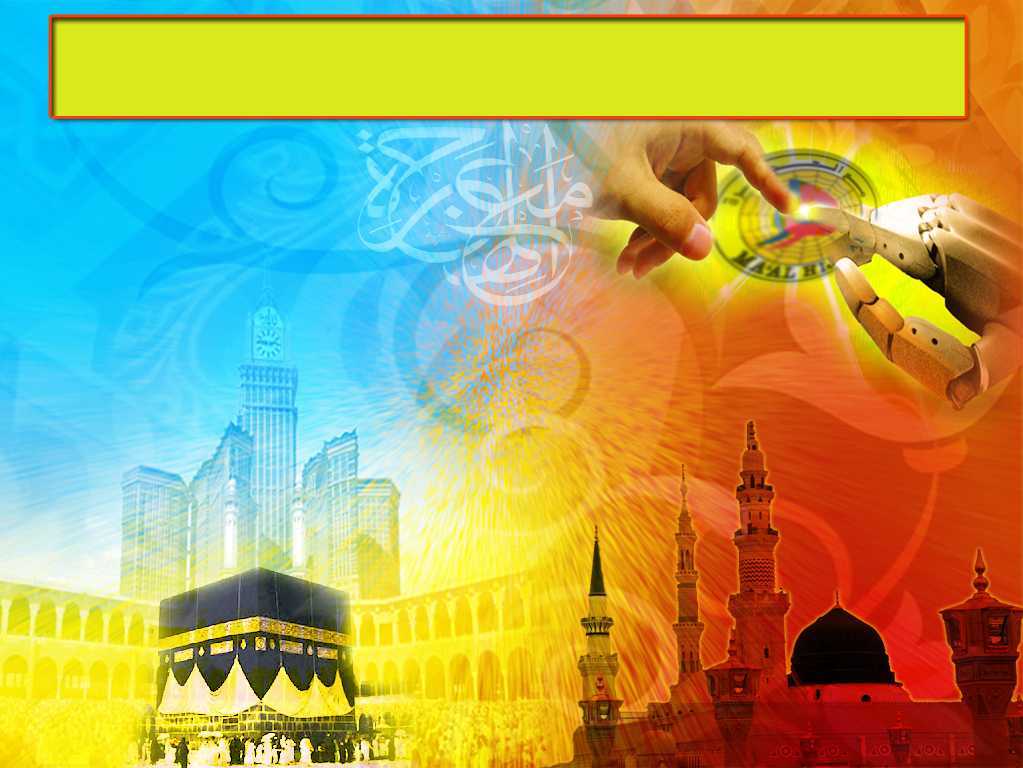 Syahadah
أَشْهَدُ أَن لآ إِلَهَ إِلاَّ اللهُ وَحْدَهُ لاَ شَرِيْكَ لَهُ، وَأَشْهَدُ أَنَّ مُحَمَّدًا عَبْدُهُ وَرَسُوْلُهُ
Dan aku bersaksi  bahawa sesungguhnya tiada tuhan melainkan Allah Yang Maha Esa, tiada sekutu bagiNya dan juga aku  bersaksi bahawa Nabi Muhammad SAW itu adalah hambaNya dan RasulNya.
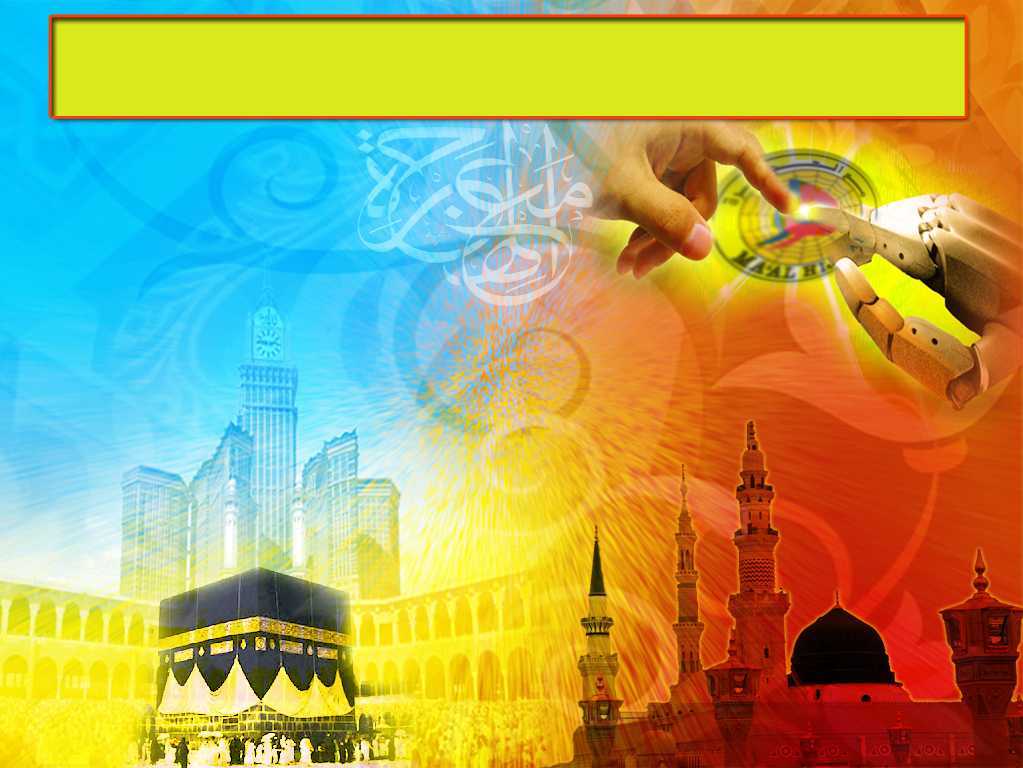 Selawat Ke Atas 
Nabi Muhammad S.A.W
اللَّهُمَّ صَلِّ وَسَلِّمْ وَبَارِكْ عَلىَ سَيِّدِنَا مُحَمَّدٍ وَعَلَى آلِهِ وَصَحْبِهِ أَجْمَعِينَ، وَمَنْ تَبِعَهُمْ بِإِحْسَانٍ إِلَى يَوْمِ الدِّيْنِ.
Ya Allah, Cucurilah rahmat dan sejahtera ke atas penghulu kami, Nabi Muhammad S.A.W, ke atas ahli keluarganya, serta para sahabatnya dan pengikut-pengikut baginda yang mulia sehingga hari pembalasan.
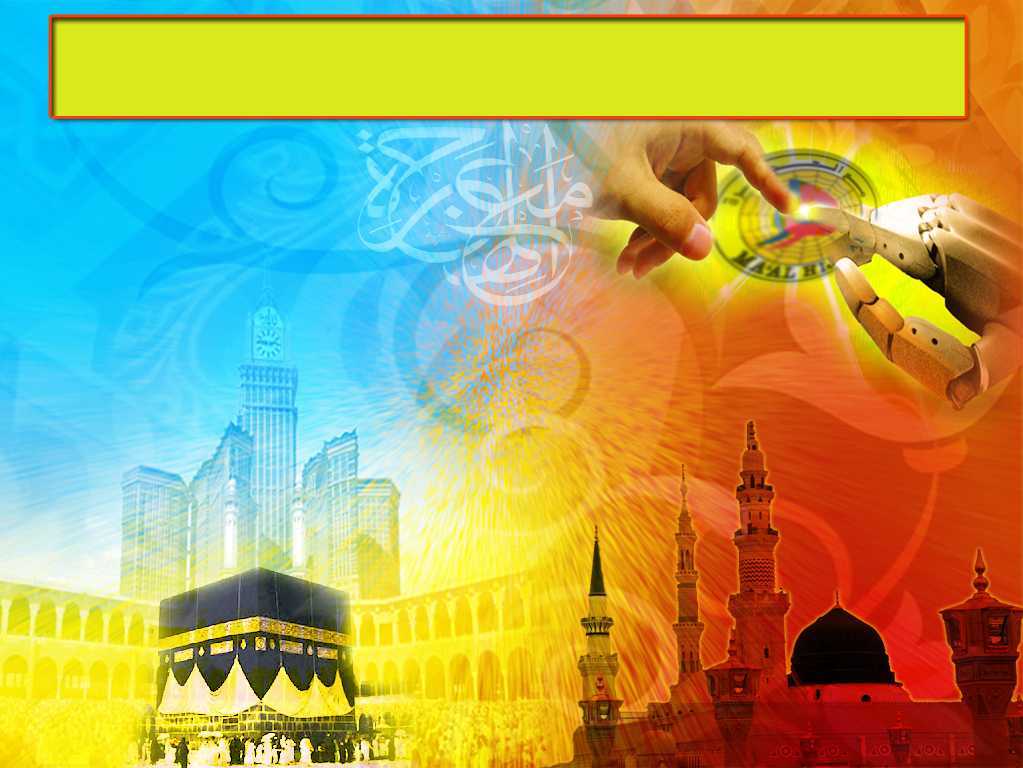 Wasiat Taqwa
إِتَّقُوْا الله، أُوْصِيْكُمْ وَإِيَّايَ بِتَقْوَى اللهِ، فَقَدْ فَازَ الْمُتَّقُوْنَ.
Bertakwalah kepada Allah Taala, saya berpesan kepada diri dan hadirin sekalian agar bertakwa kepada Allah Taala. Sesungguhnya telah berjaya orang-orang yang bertakwa.
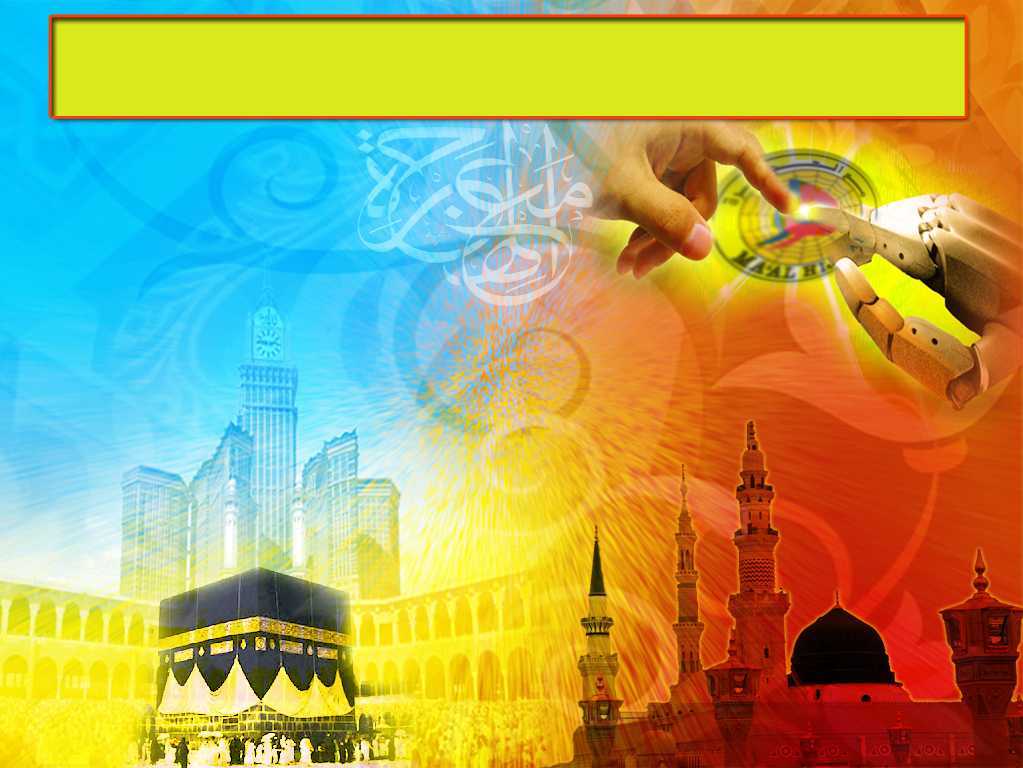 Pesanan Taqwa
Tingkatkan ketaqwaan
Laksanakan pengabdian diri 
dalam keadaan ikhlas dan benar
Bersyukur kepadaNya diatas segala 
pengurniaan dan anugerahNya
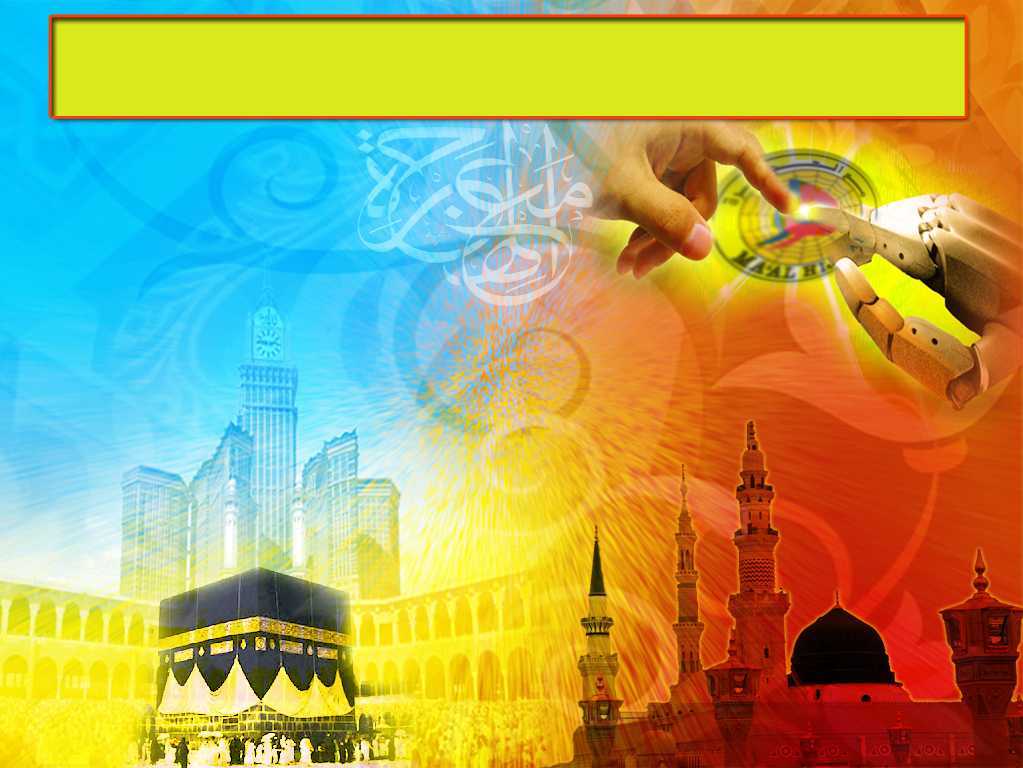 Hisablah diri, amalan, kepercayaan 
dan tingkahlaku kita.
يَوْمَ لاَ يَنفَعُ مَالٌ وَلاَ بَنُونَ. 
إِلاَّ مَنْ أَتَى اللهَ بِقَلْبٍ سَلِيمٍ
Firman Allah Taala Dalam 
Surah As-Shuara’ Ayat 88-89
“Hari yang padanya harta benda dan anak pinak tidak dapat memberikan pertolongan sesuatu apa pun, kecuali orang-orang yang datang mengadap Allah Taala dengan hati yang selamat sejahtera (dari syirik dan sifat munafik).
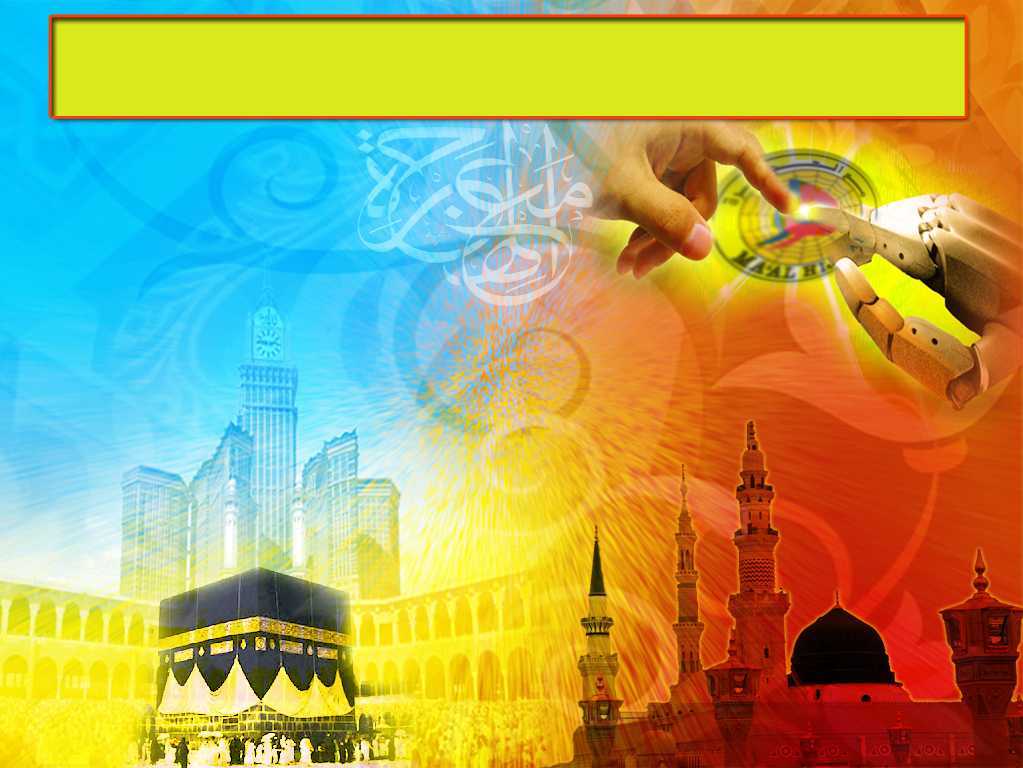 Marilah ucapkan selawat dan salam kepada Rasulullah s.a.w. sebagaimana firman Allah …
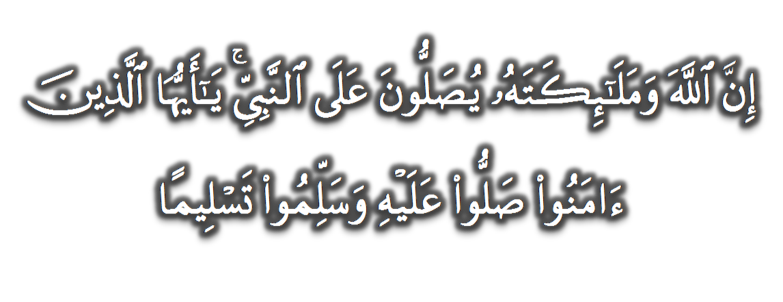 (Surah Al-Ahzab : Ayat 56)
“Sesungguhnya Allah Taala Dan Para Malaikat Sentiasa Berselawat Ke Atas Nabi (Muhammad) .
Wahai Orang-orang Beriman! Berselawatlah Kamu 
Ke Atasnya Serta Ucapkanlah Salam Sejahtera Dengan Penghormatan Ke Atasnya Dengan Sepenuhnya”.
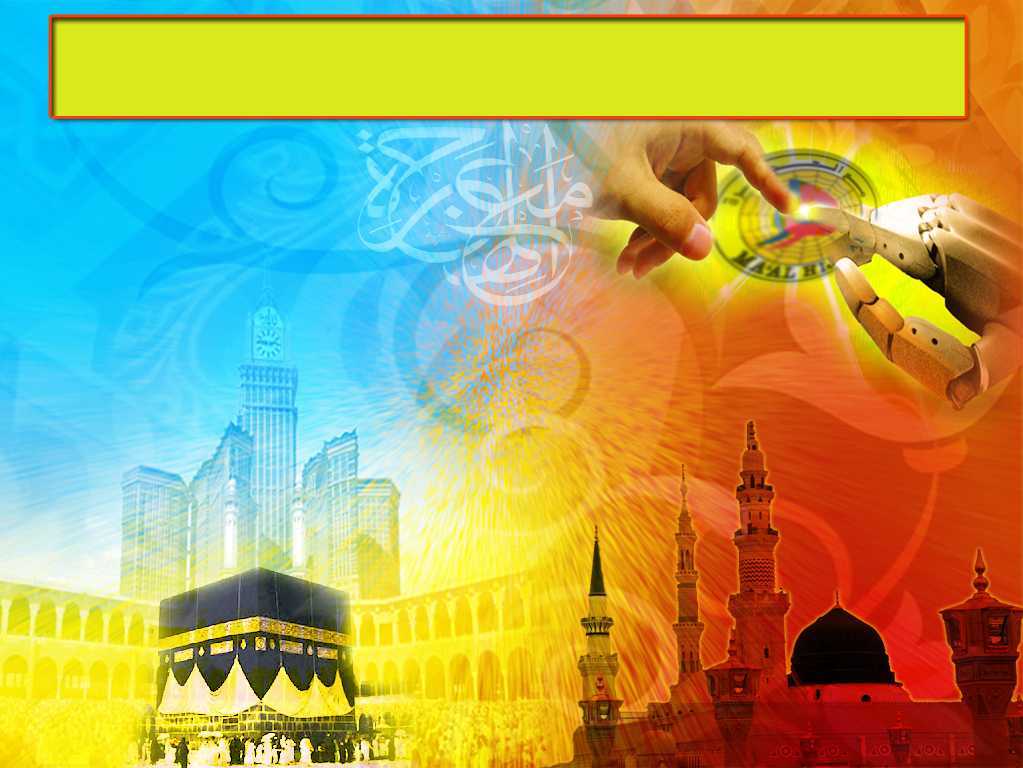 Sabda Rasulullah SAW
مَنْ صَلَّى عَلَيَّ صَلاَةً صَلَّى اللهُ عَلَيْهِ بِهَا عَشْرًا. رواه مسلم
Barangsiapa yang berselawat ke atasku dengan satu selawat, nescaya Allah akan berselawat kepadanya dengan sepuluh selawat.
Selawat
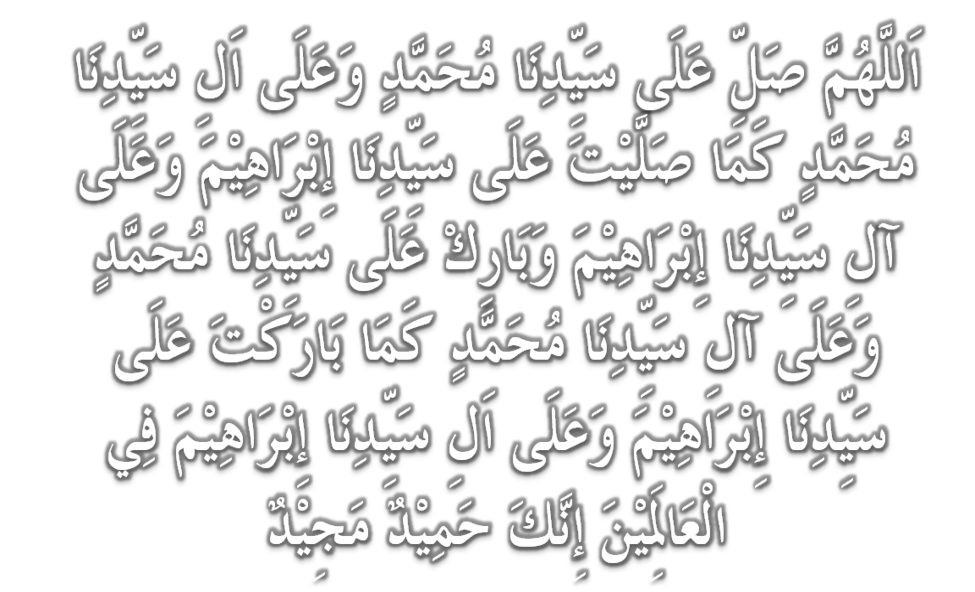 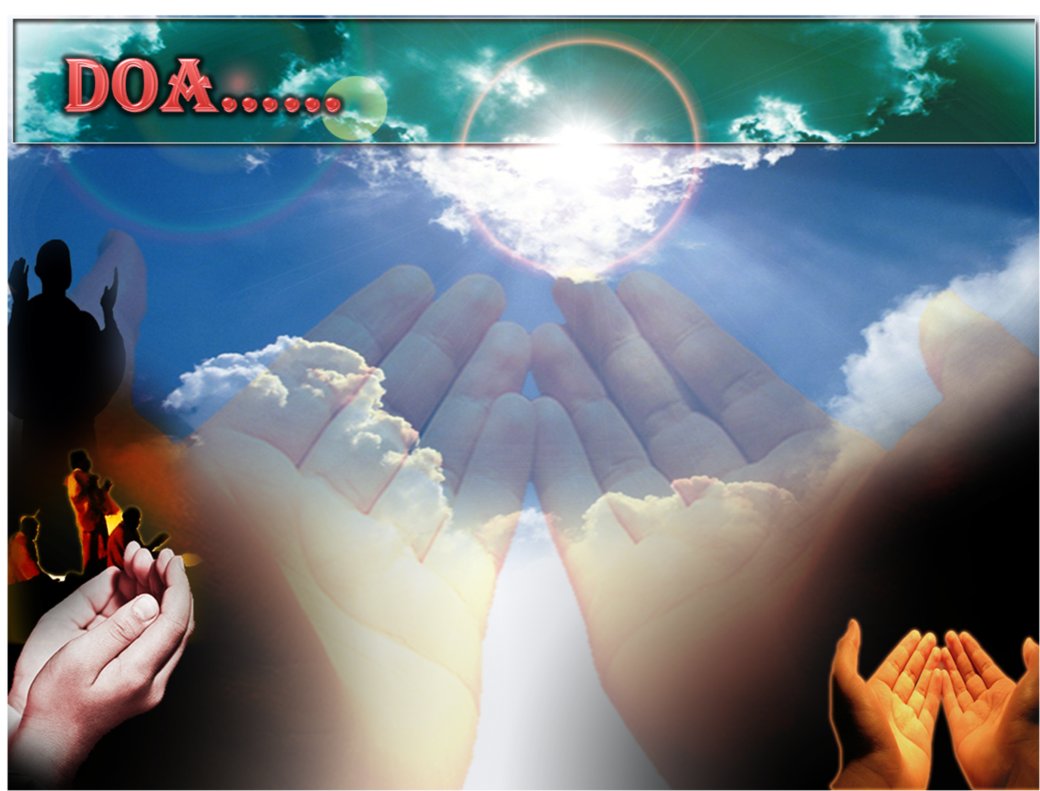 وَارْضَ اللَّهُمَّ عَنِ الْخُلَفَآءِ الرَّاشِدِيْن وَعَنْ بَقِيَّةِ الصَّحَابَةِ وَالْقَرَابَةِ أَجْمَعِيْن وَالتَّابِعِيْنَ وَتَابِعِي التَّابِعِيْنَ لَهُمْ بِإِحْسَانٍ إِلىَ يَوْمِ الدِّيْن.
Ya Allah, kurniakanlah keredhaan kepada Khulafa’ Rasyidin dan sahabat seluruhnya serta para tabiin dengan ihsan 
hingga hari kemudian.
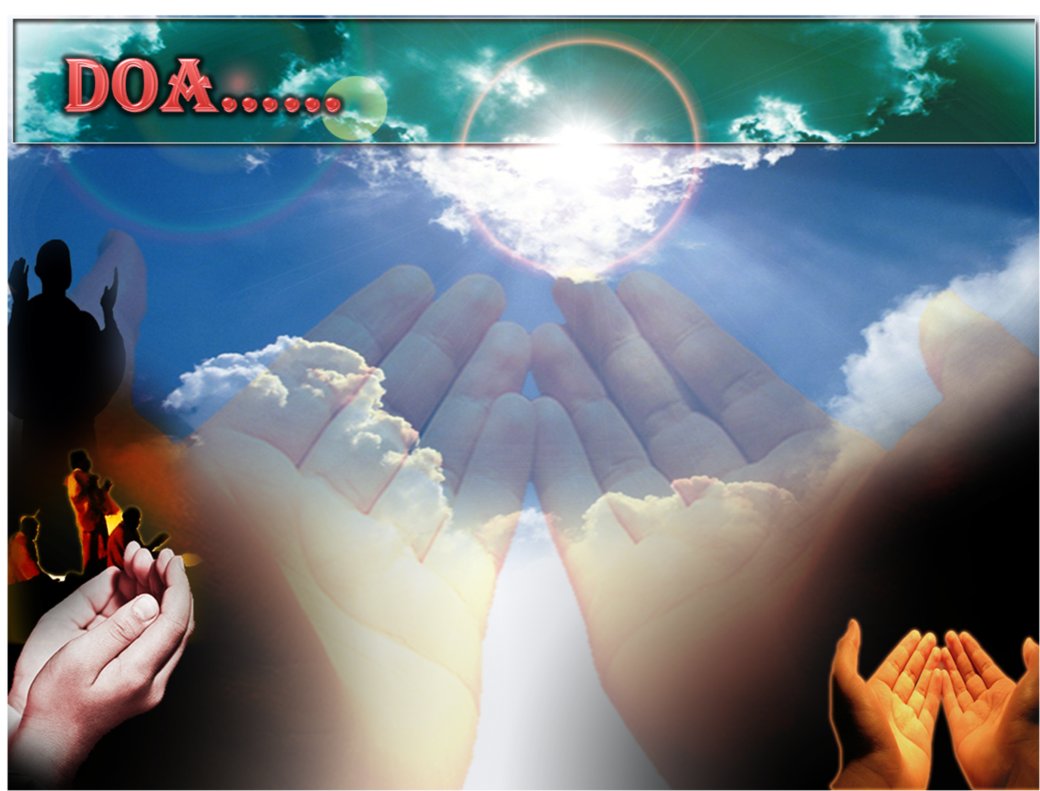 اللَّهُمَّ اغْفِرْ لِلْمُسلِمِيْنَ وَالْمُسلِمَاتِ وِالْمُؤْمِنِيْنَ وَالْمُؤمِنَاتِ اﻷَحْيَآءِ مِنْهُمْ وَاﻷَمْوَاتِ
Ya Allah, Ampunkanlah Dosa Golongan Muslimin Dan Muslimat,mu’minin Dan Mu’minaat Samada Yang Masih Hidup Atau Yang Telah Mati.
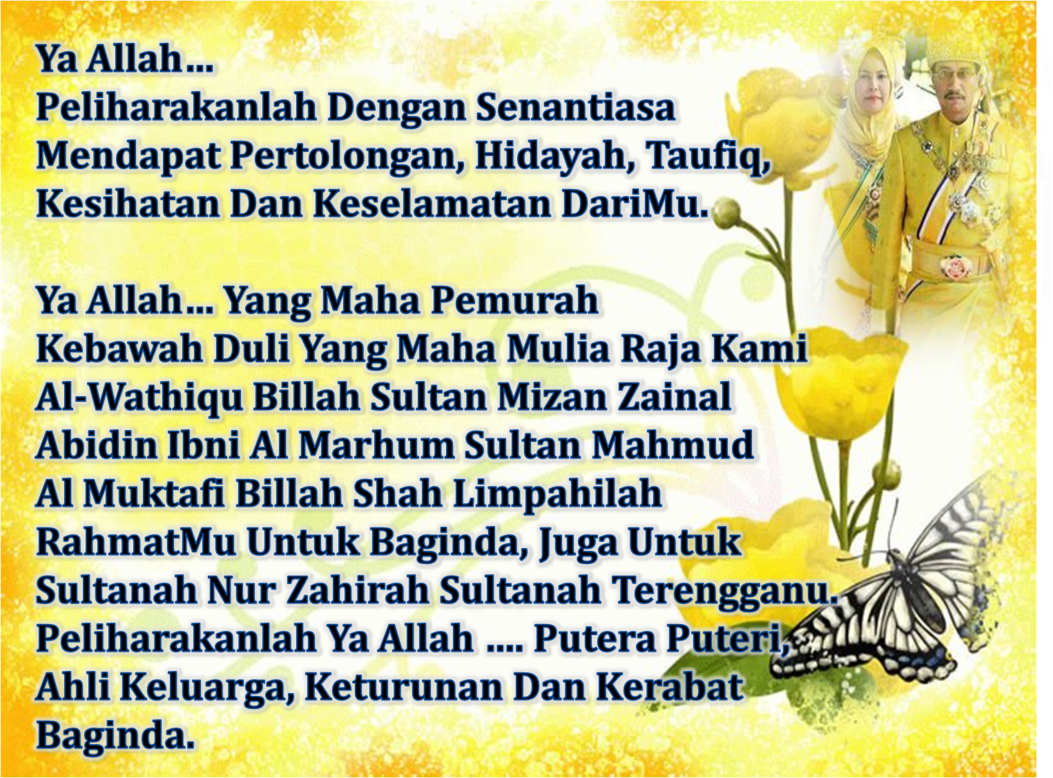 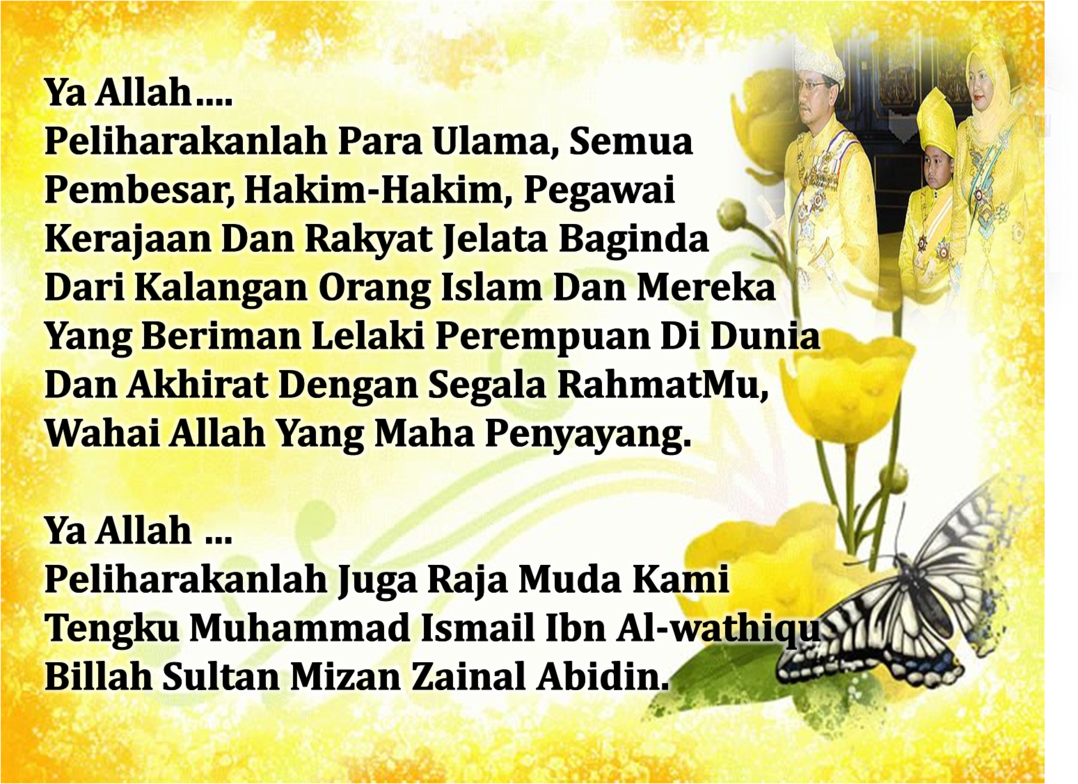 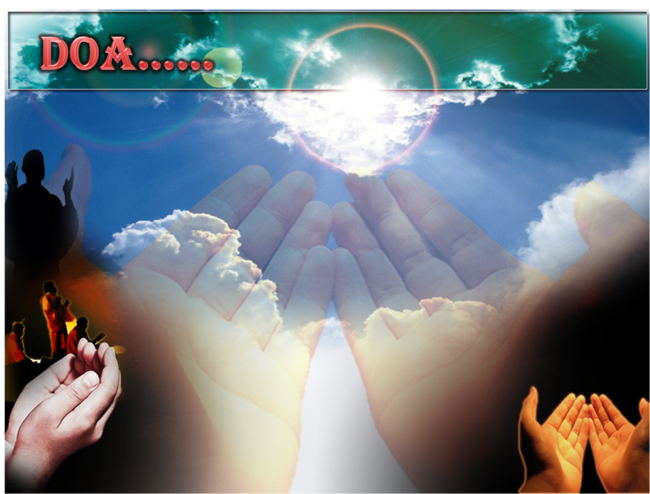 Ya Allah Muliakanlah Islam dan Orang-orang Islam.
Tolonglah Islam dan Orang-orang Islam serta himpunkanlah mereka di atas landasan kebenaran dan agama. Hancurkanlah kekufuran dan orang – orang yang syirik serta  orang munafik dan juga musuh-musuhMu serta musuh-musuh agama.
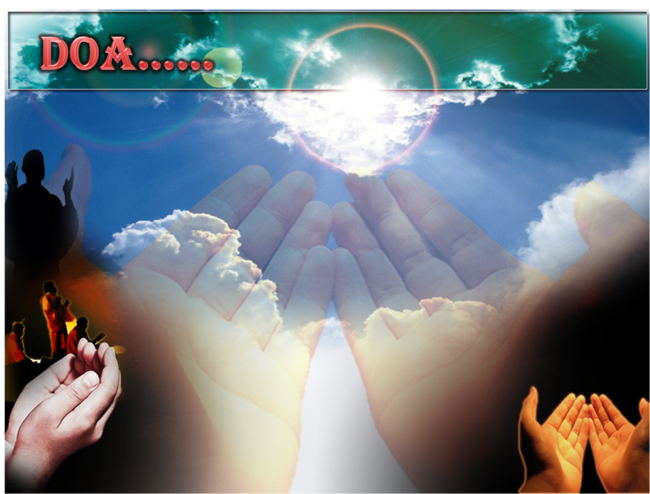 Ya Allah…
Ampunkanlah Dosa-dosa Kami  Dan Saudara-saudara Kami Yang Terdahulu Telah Beriman Dan Janganlah Engkau Biarkan Kedengkian Dalam Hati Kami Terhadap Orang-orang Yang Beriman.Sesungguhnya Engkau Maha Penyantun Dan Maha Penyayang.
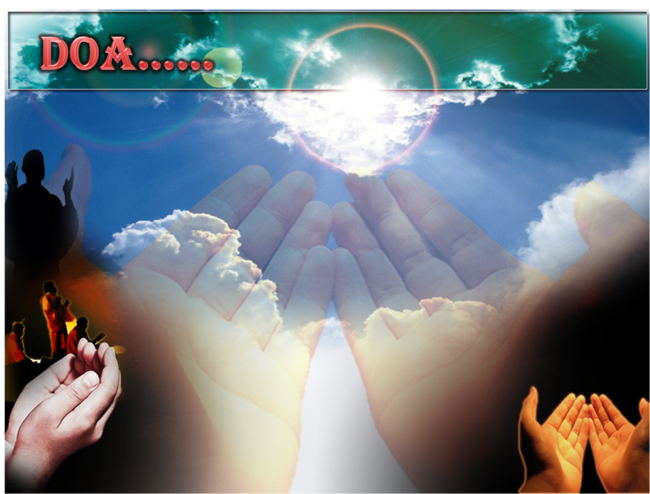 Ya Allah…
Ampunkanlah dosa-dosa kami dan perbuatan kami yang melampau dalam urusan kami, dan teguhkanlah tapak pendirian kami (dalam perjuangan); dan tolonglah kami mencapai kemenangan terhadap kaum yang kafir.
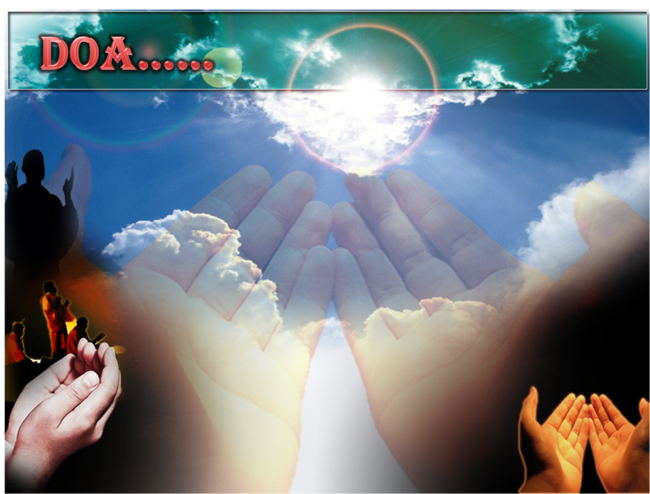 Ya Allah …
Kami Telah Menzalimi Diri Kami Sendiri 
Dan Sekiranya Engkau Tidak Mengampunkan Kami Dan Merahmati 
Kami Nescaya Kami Akan Menjadi
 Orang Yang Rugi.
Ya Allah… 
Kurniakanlah Kepada Kami Kebaikan
Di Dunia Dan Kebaikan Di 
Akhirat Serta Hindarilah Kami 
Dari Seksaan Neraka.
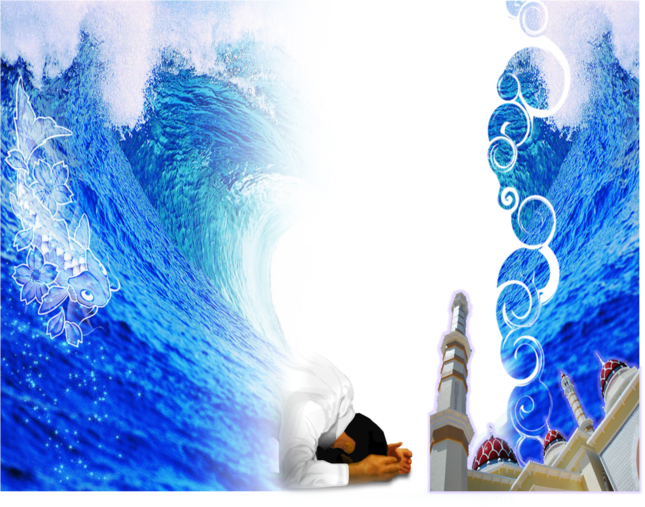 Wahai Hamba-hamba Allah….
Sesungguhnya ALLAH  menyuruh berlaku adil, dan berbuat kebaikan, serta memberi bantuan kepada kaum kerabat dan melarang daripada melakukan perbuatan-perbuatan keji dan mungkar serta kezaliman. Ia mengajar kamu (dengan suruhan dan larangannya  ini) supaya kamu mengambil peringatan mematuhinya.
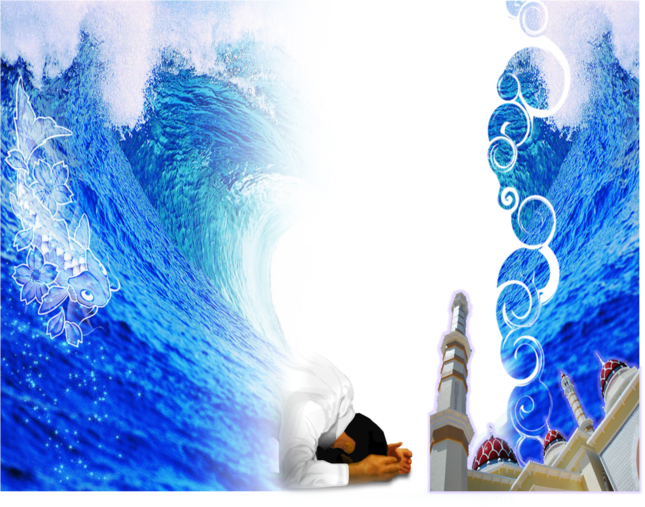 Maka Ingatlah Allah Yang Maha Agung  Nescaya Dia Akan Mengingatimu 
Dan Bersyukurlah Di Atas Nikmat-nikmatnya Nescaya Dia Akan Menambahkan Lagi Nikmat Itu Kepadamu, dan Pohonlah 
Dari Kelebihannya, Nescaya Akan Diberikannya  Kepadamu. Dan Sesungguhnya Mengingati Allah Itu Lebih Besar (Faedah Dan Kesannya) Dan (Ingatlah) Allah Mengetahui  Apa  Yang Kamu Kerjakan.
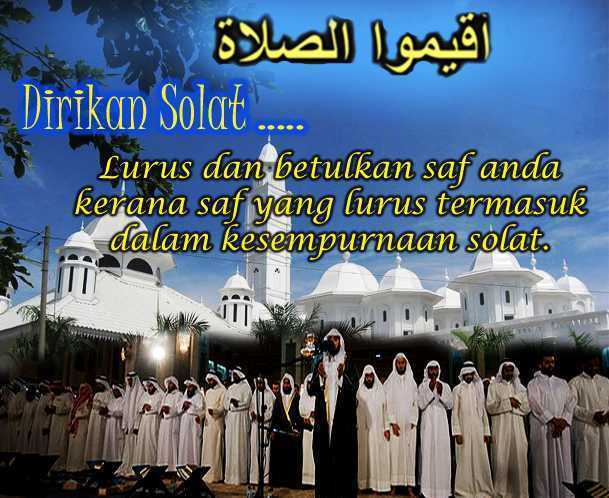